Министерство образования рмПортфолио
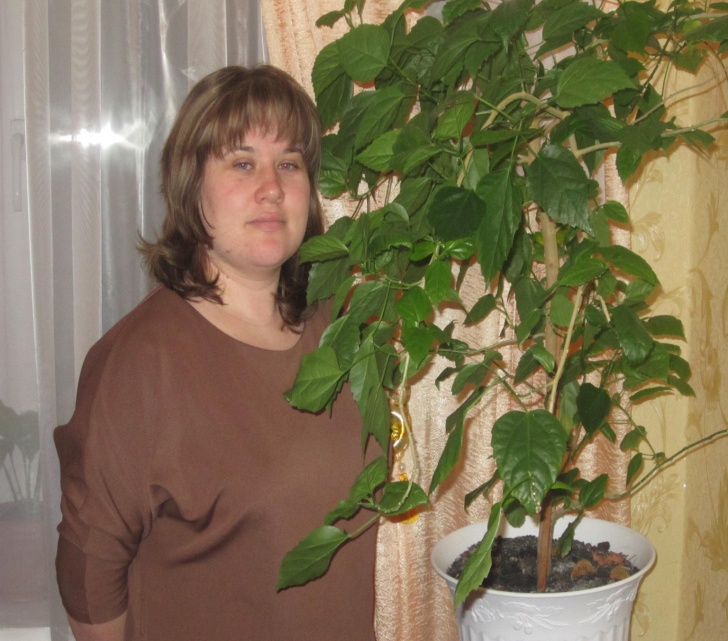 Немыкиной Ольги Викторовны,
воспитателя  МДОУ г.о.Саранск
«Детский сад № 16»

Дата рождения: 7.01.86г.
Профессиональное образование: высшее, педагогическое,
МГПИ им. М. Е. Евсевьева
по специальности «Педагогика и методика начального образования»с дополнительной специальностью «Музыка».  
Стаж педагогической работы  :  10 лет
Общий трудовой стаж : 11лет
1. Участие в инновационной (экспериментальной) деятельности
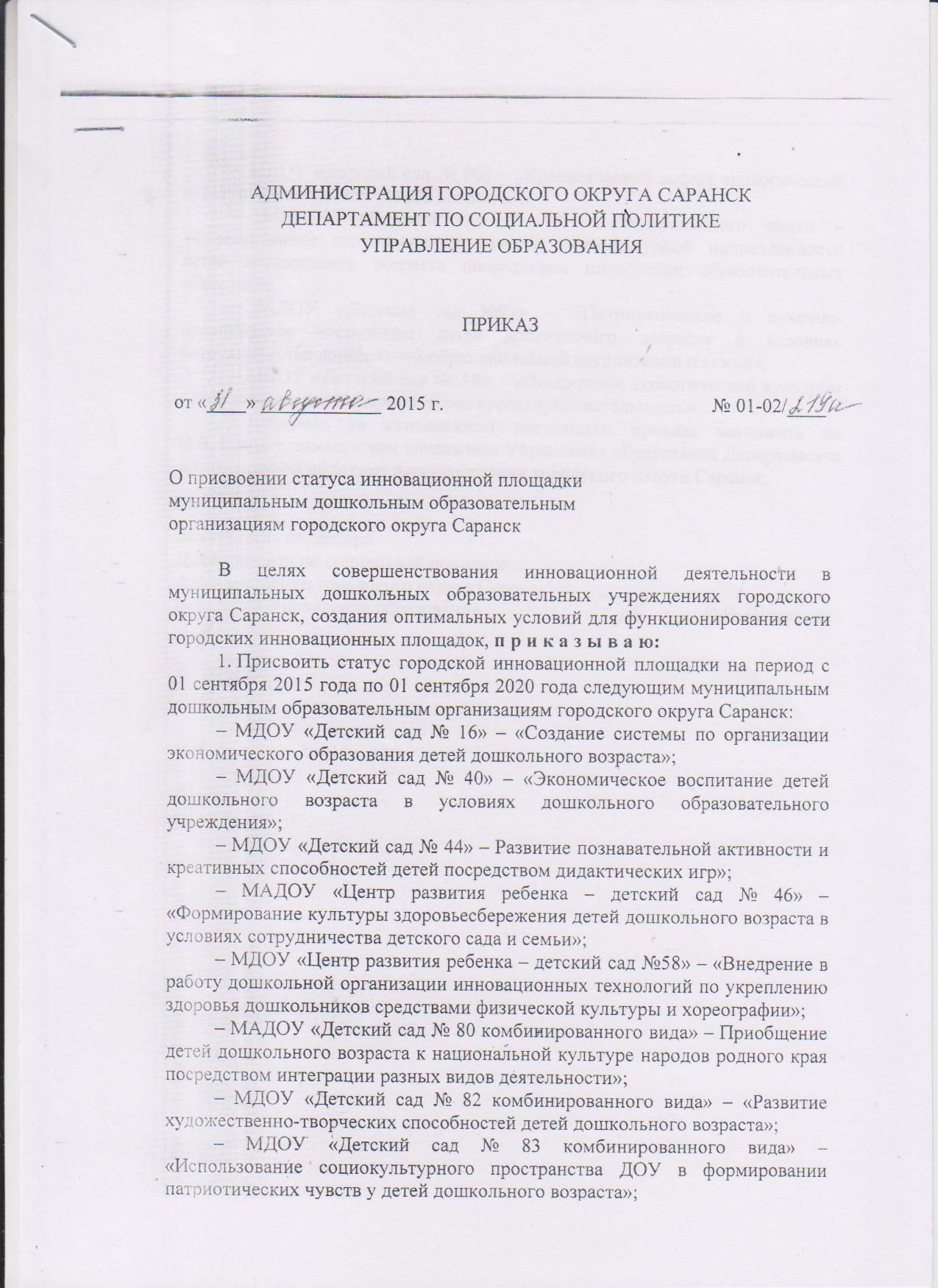 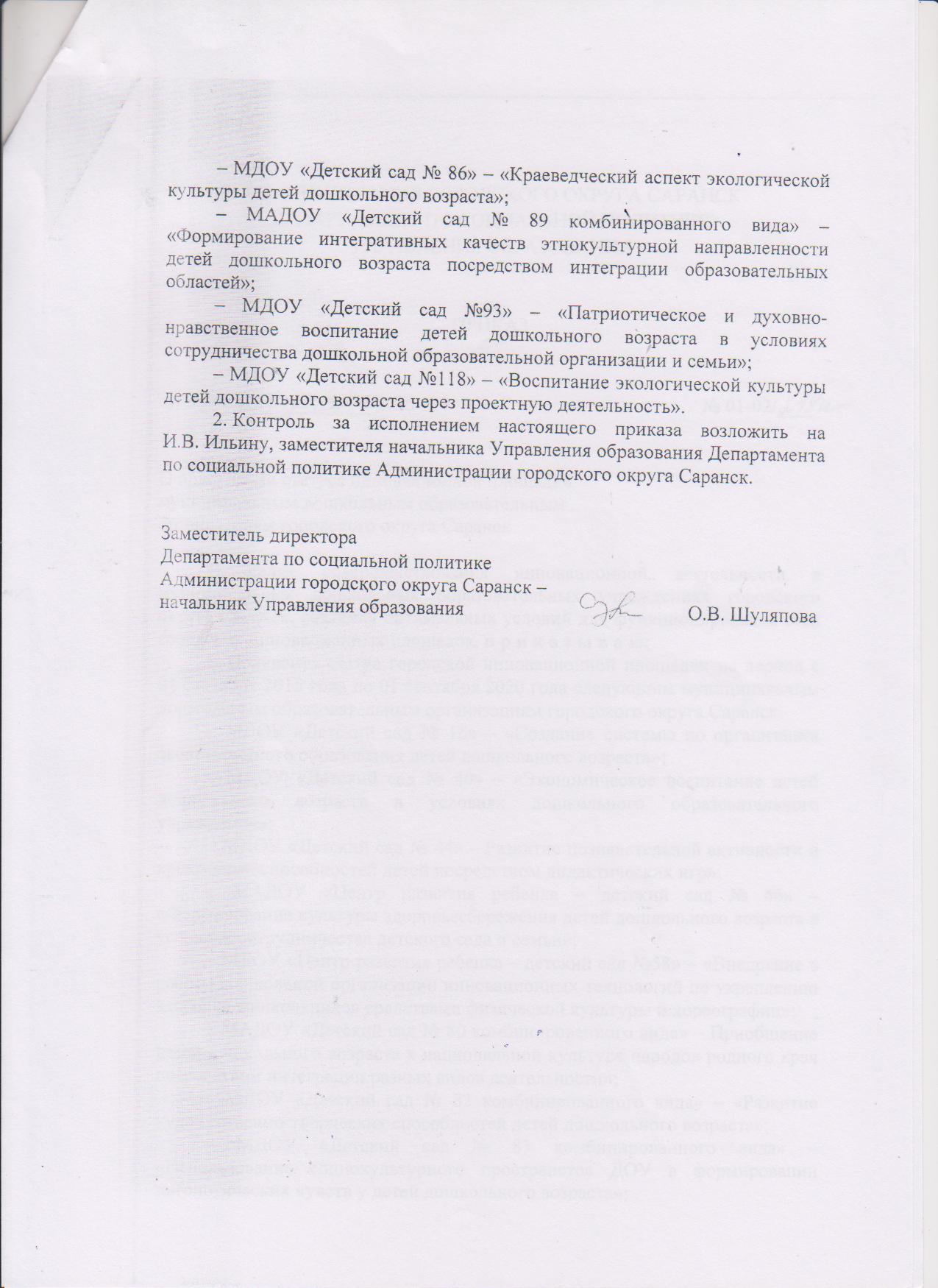 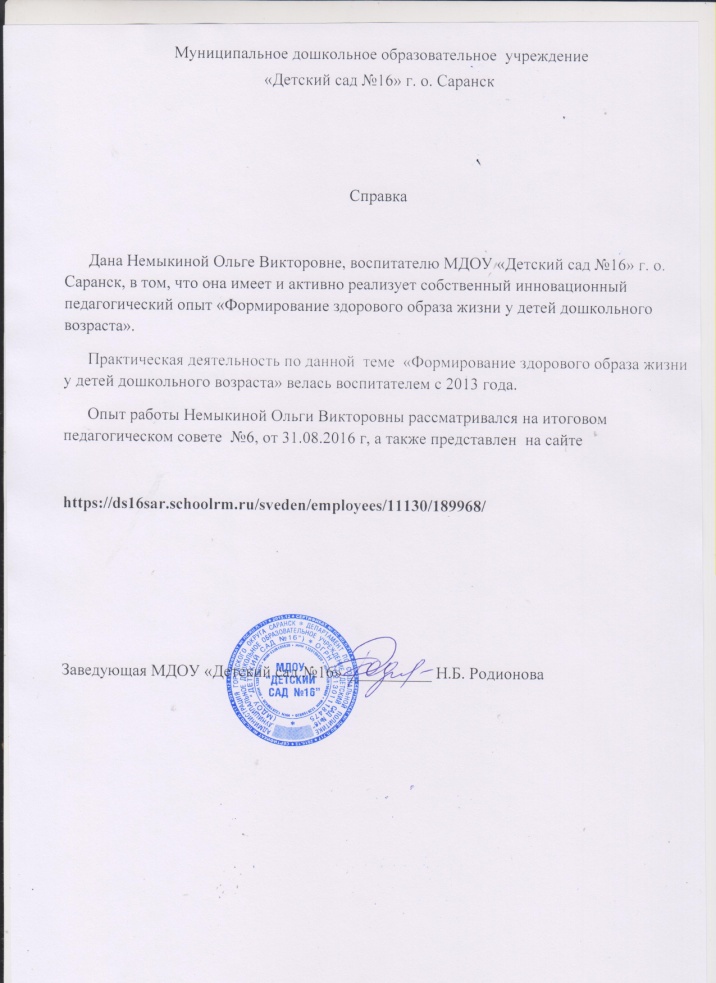 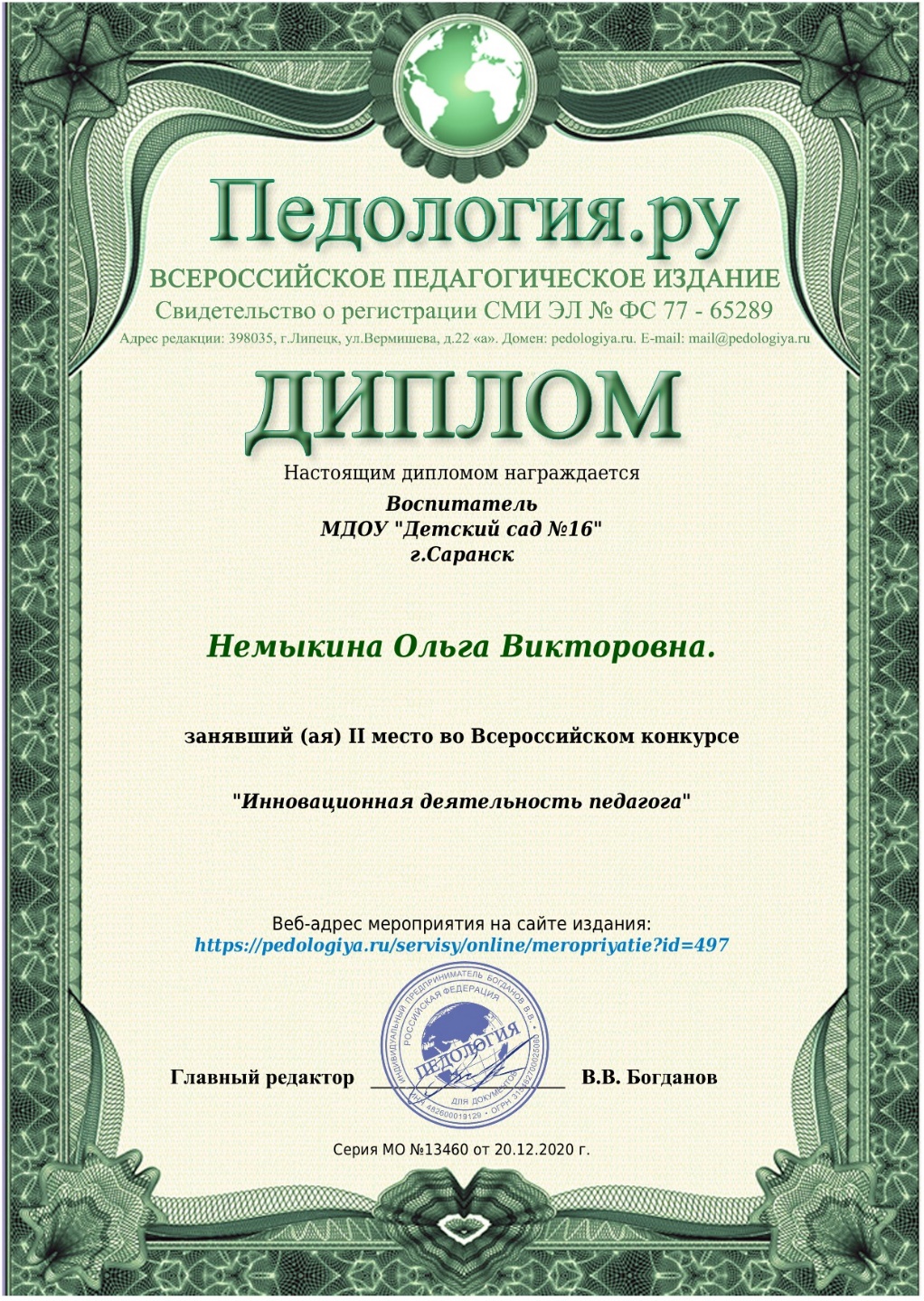 2. Наставничество
3. Наличие публикаций, включая интернет - публикации
htt://nsportal.ru/nemykina-olga-viktorovna
Конспект непосредственно образовательной деятельности «Путешествие в страну знаний»
Конспект интегрированного занятия мир природы на тему " Знатоки природы" для подготовительной группы.
конспект занятия по развитию речи" Как дети царицу экономику выручали«
Конспект интегрированного занятия «Путешествие по сказки гуси лебеди»
Проект на тему "Будь здоров"
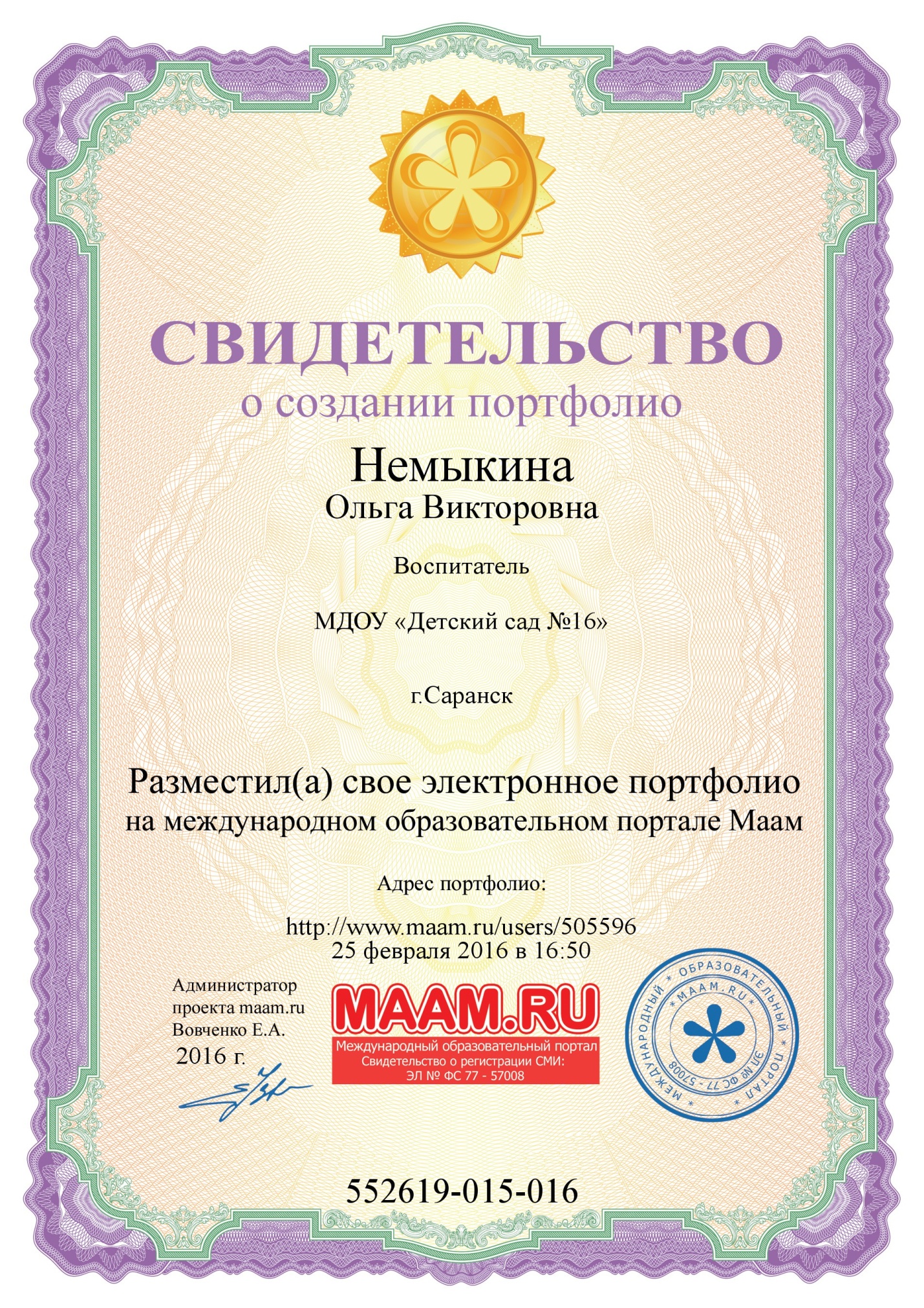 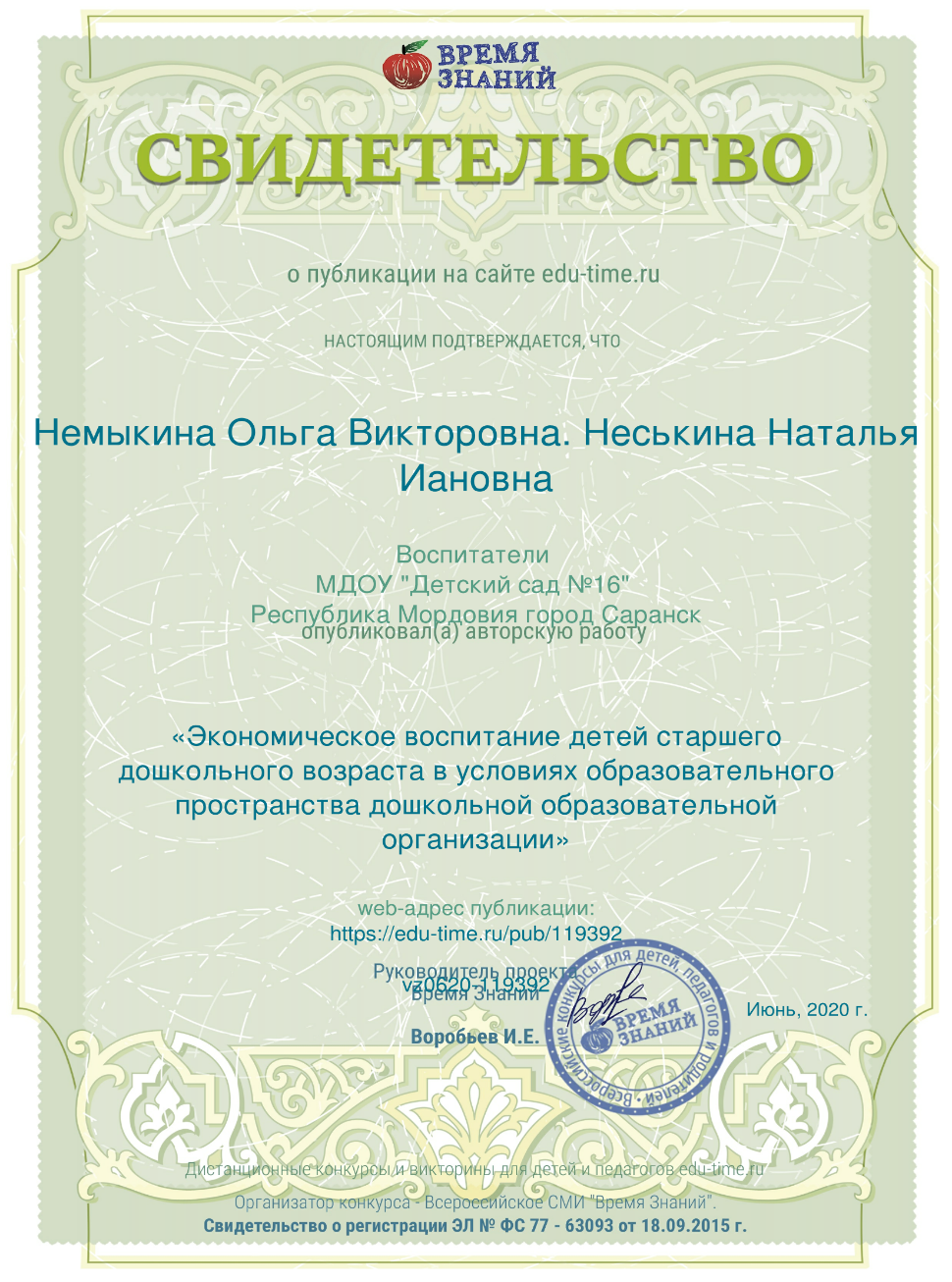 6
1
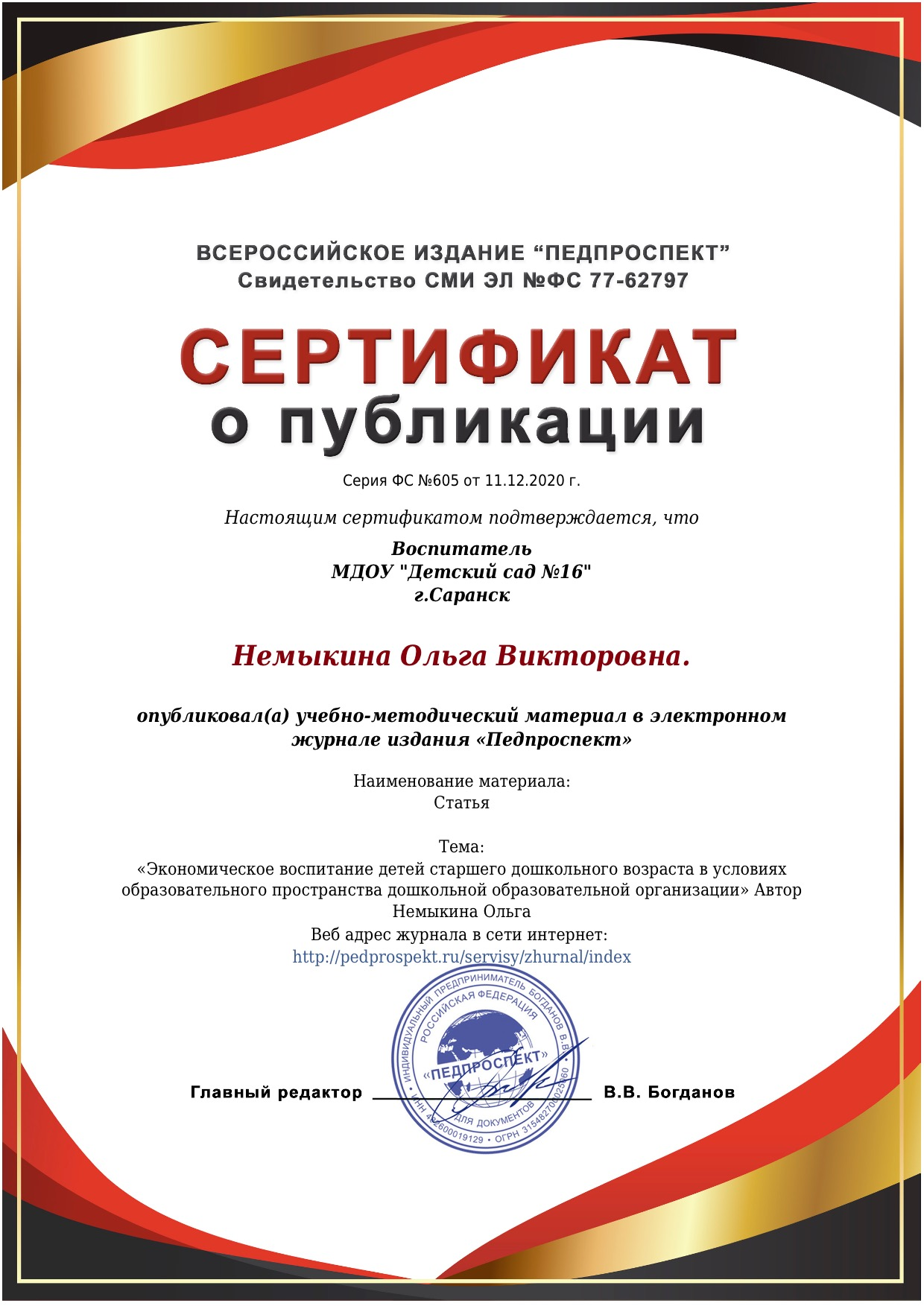 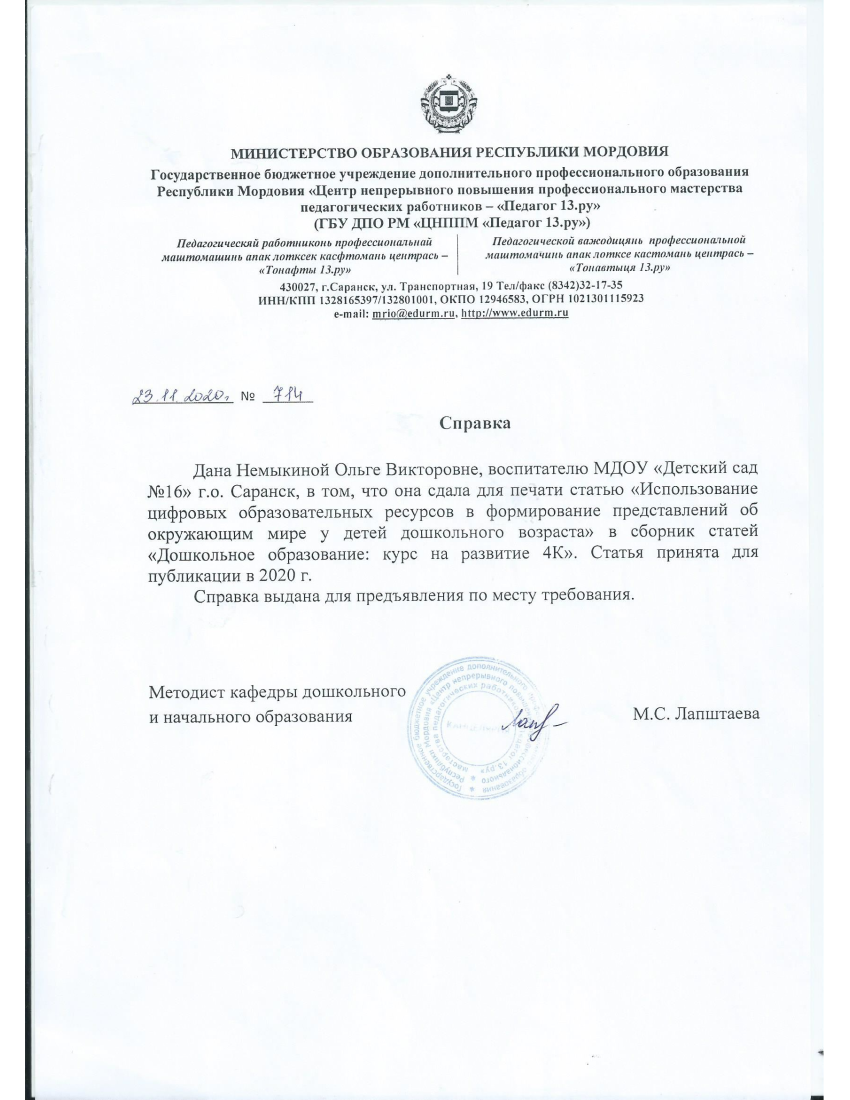 4. Результаты участия воспитанников в конкурсах, выставках, турнирах, акциях, фестивалях.
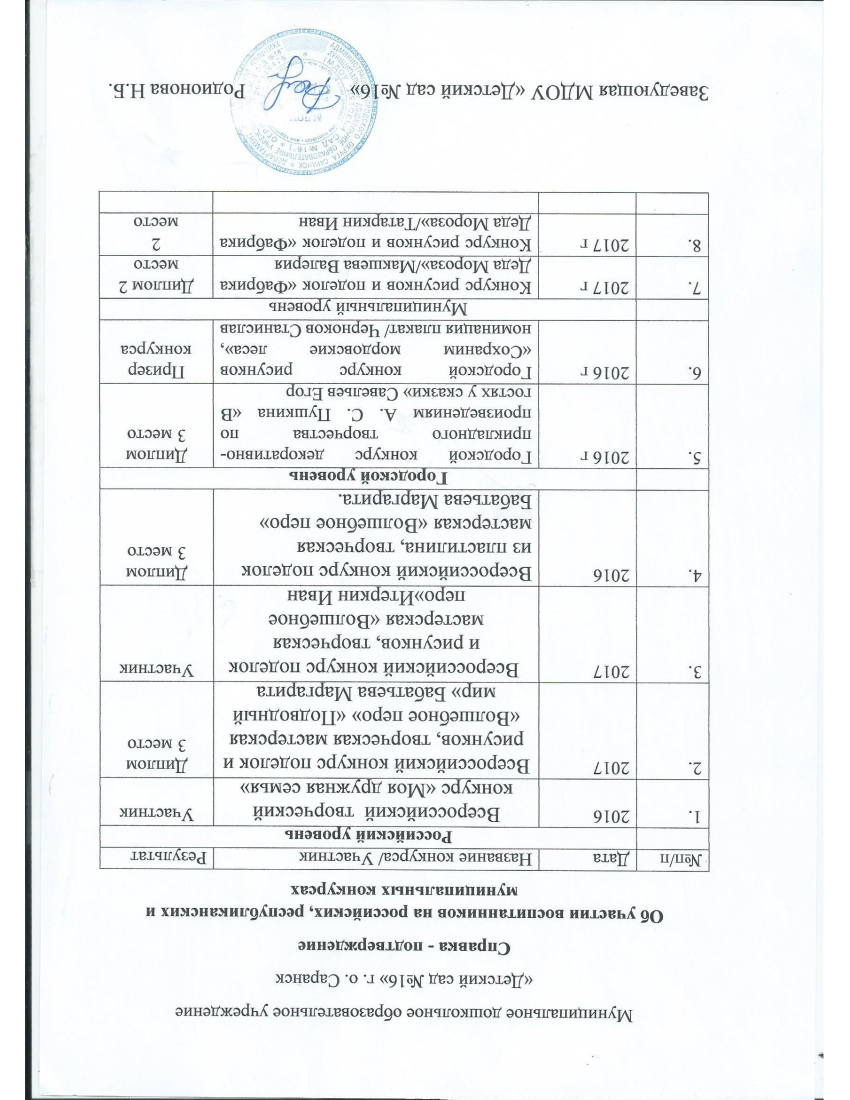 .
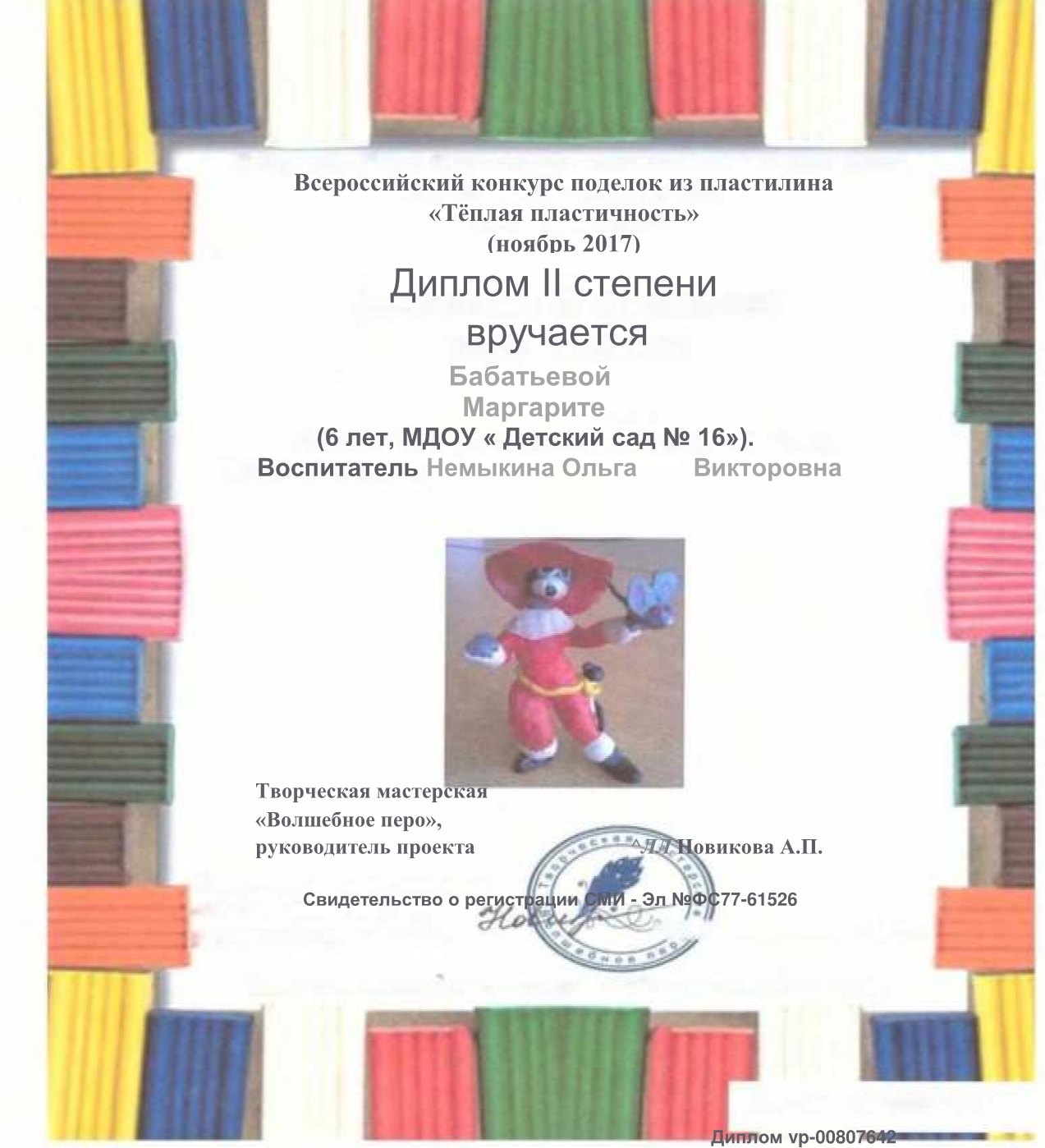 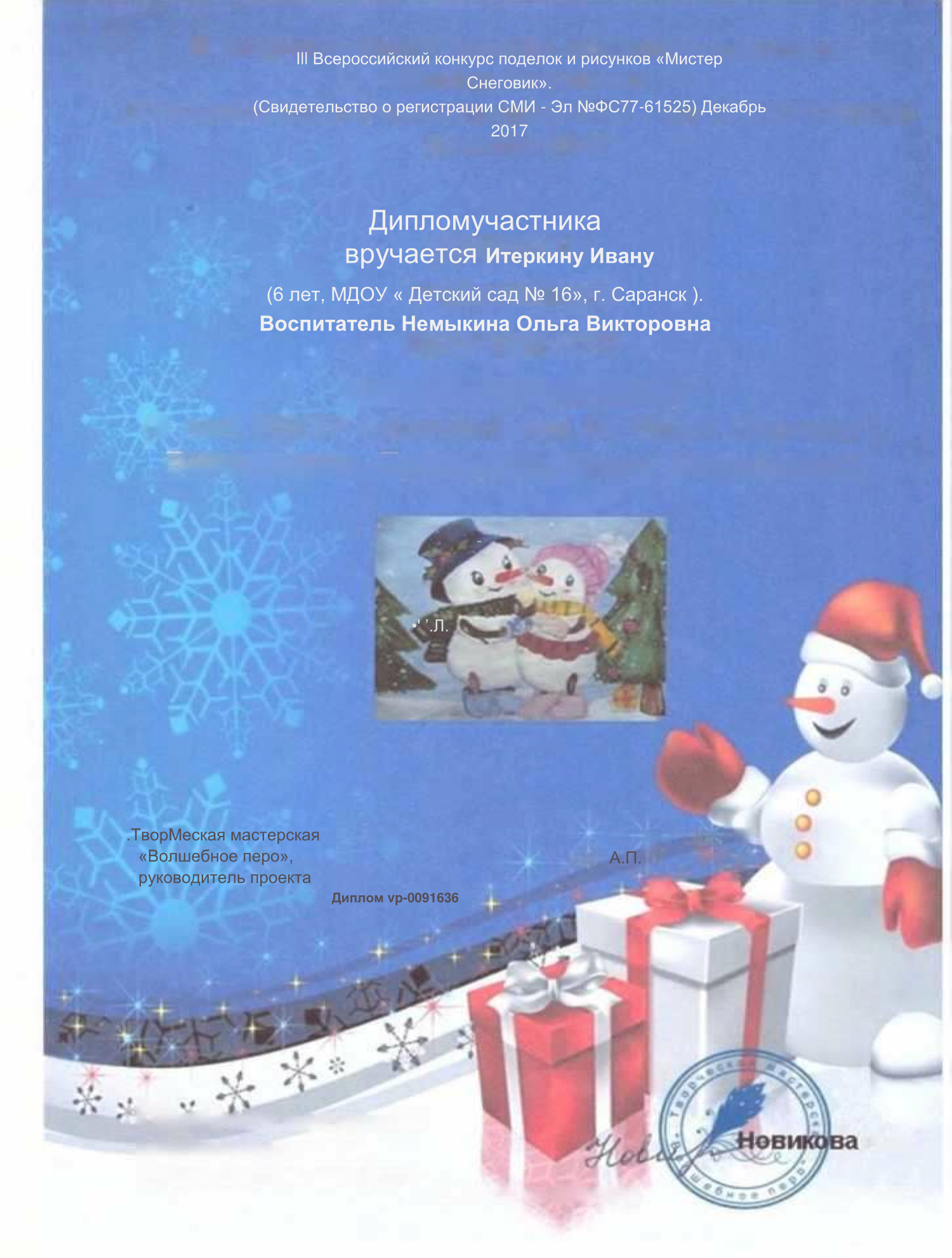 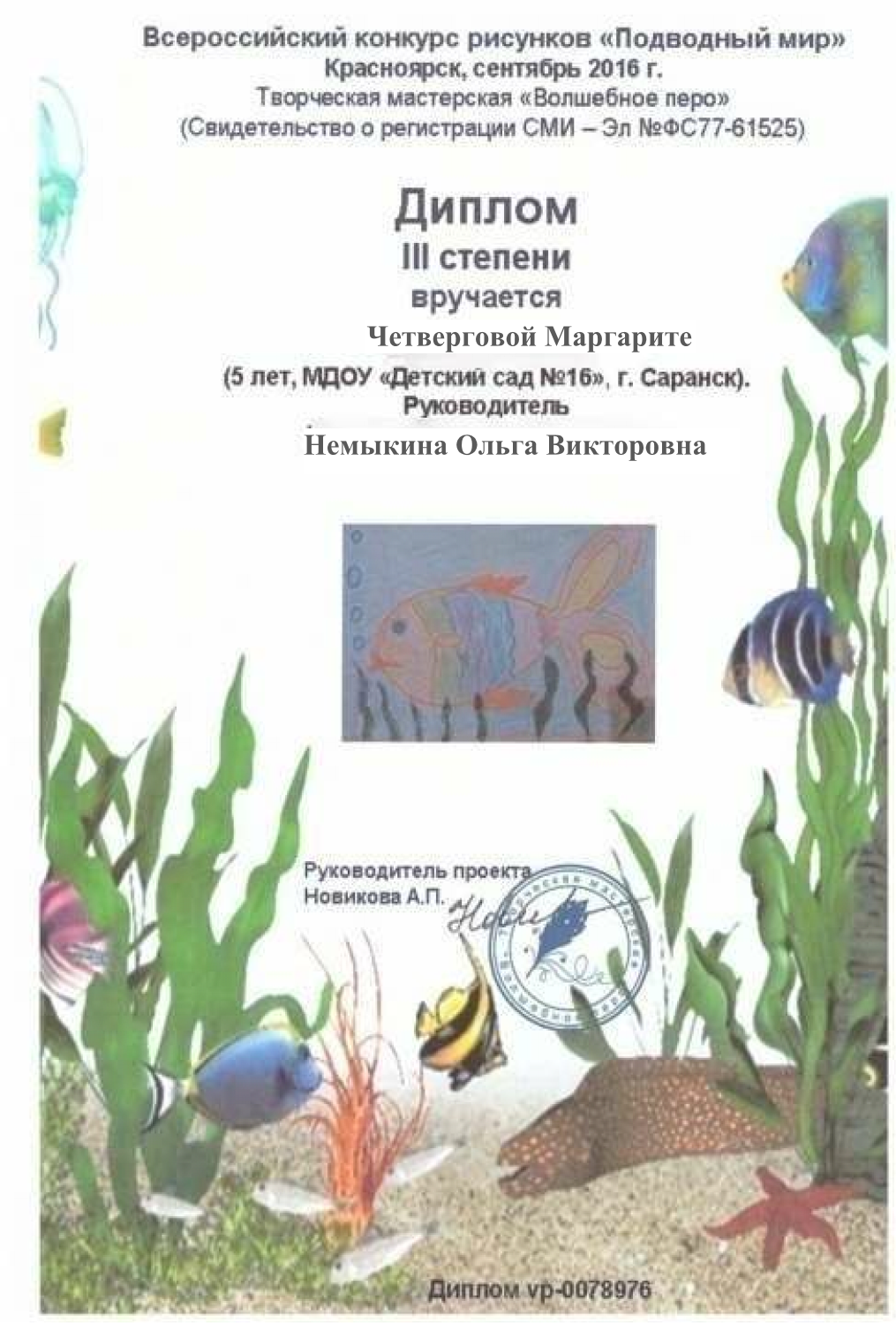 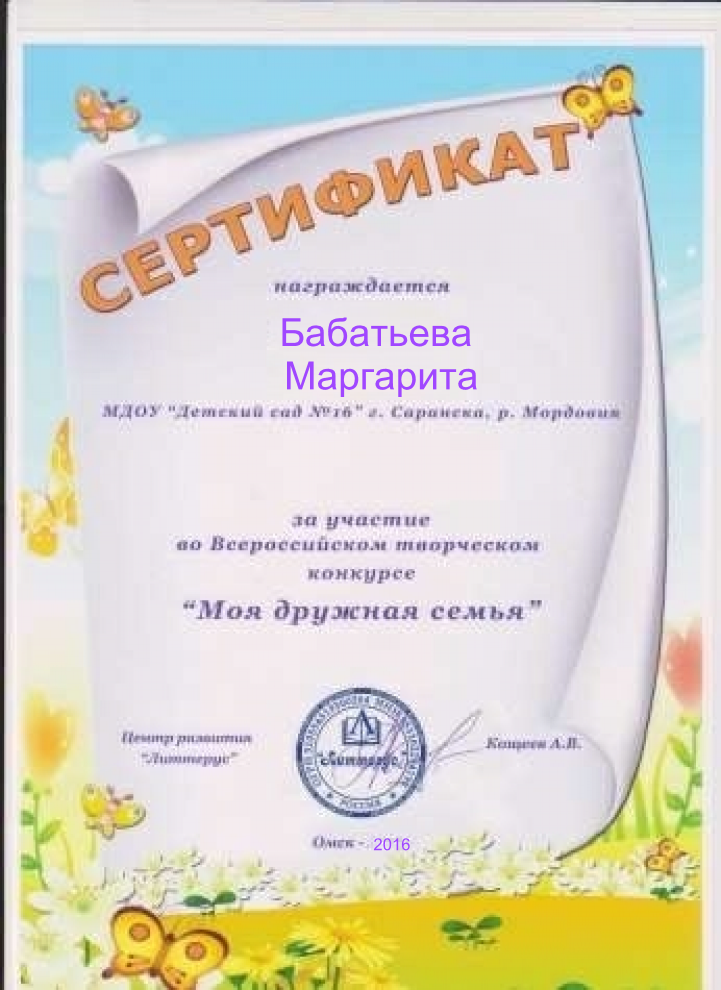 5.Наличие авторских программ, методических пособий
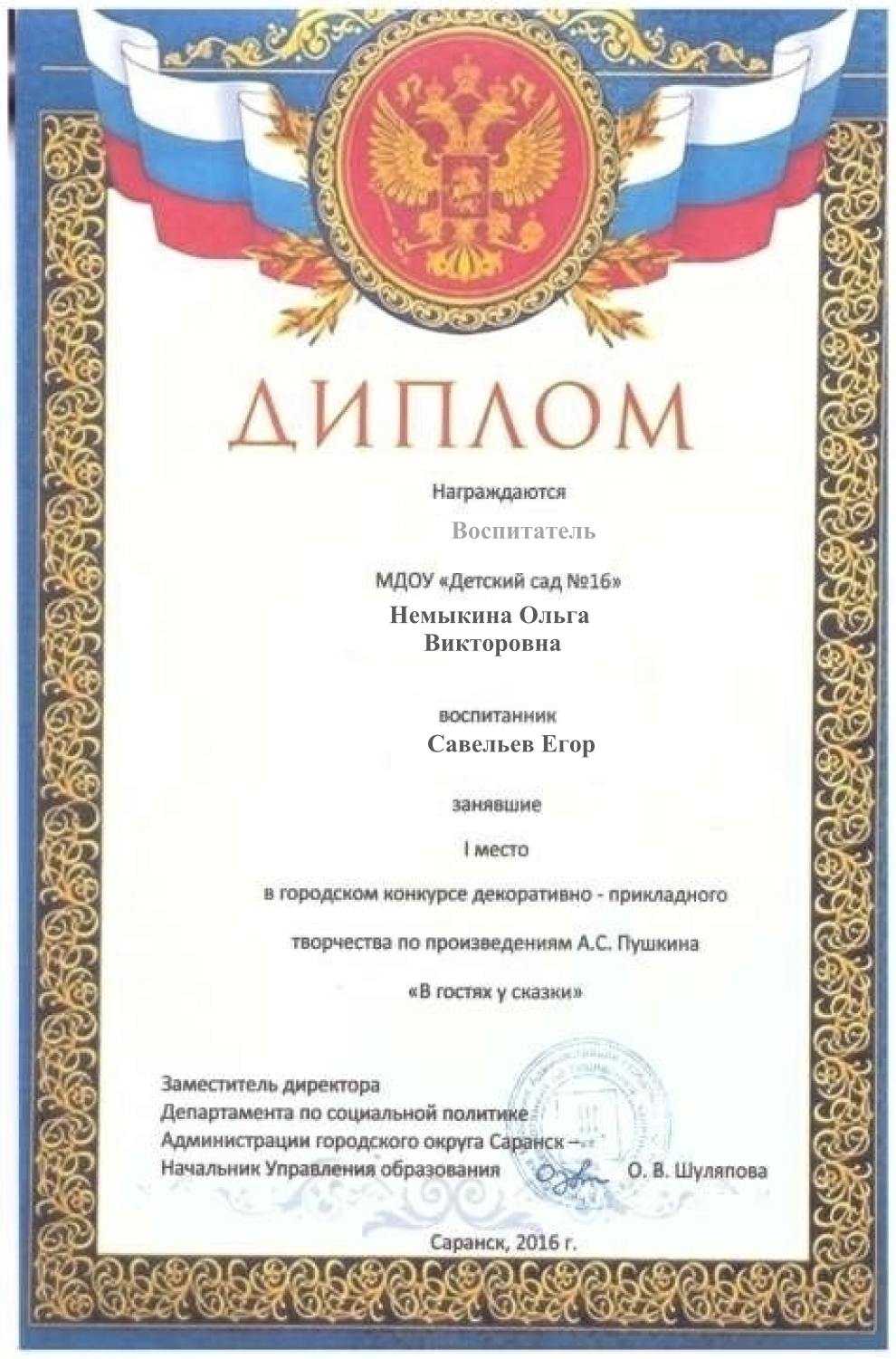 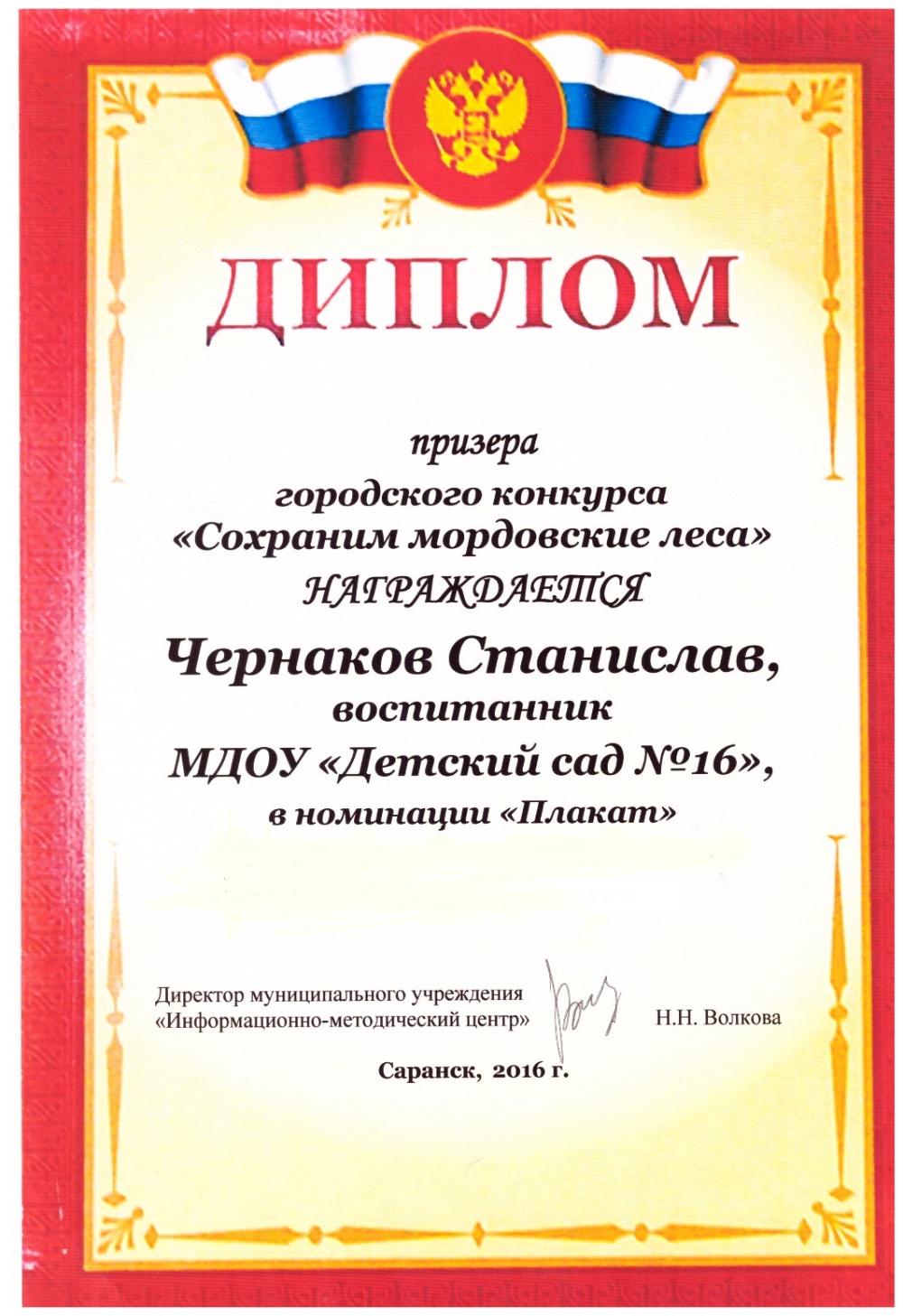 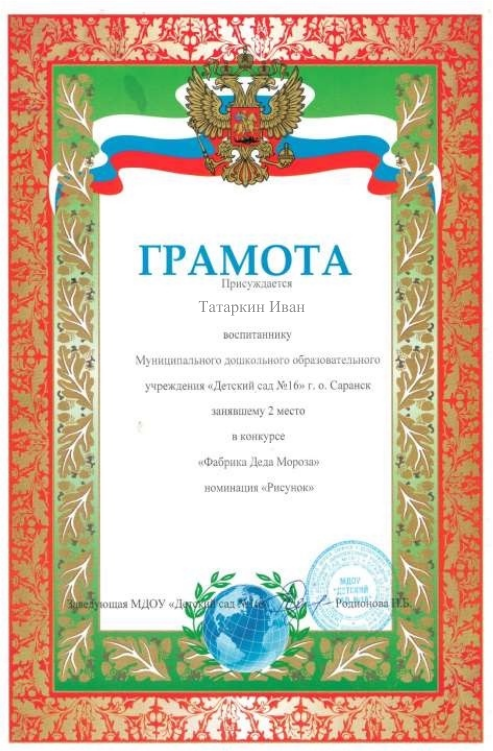 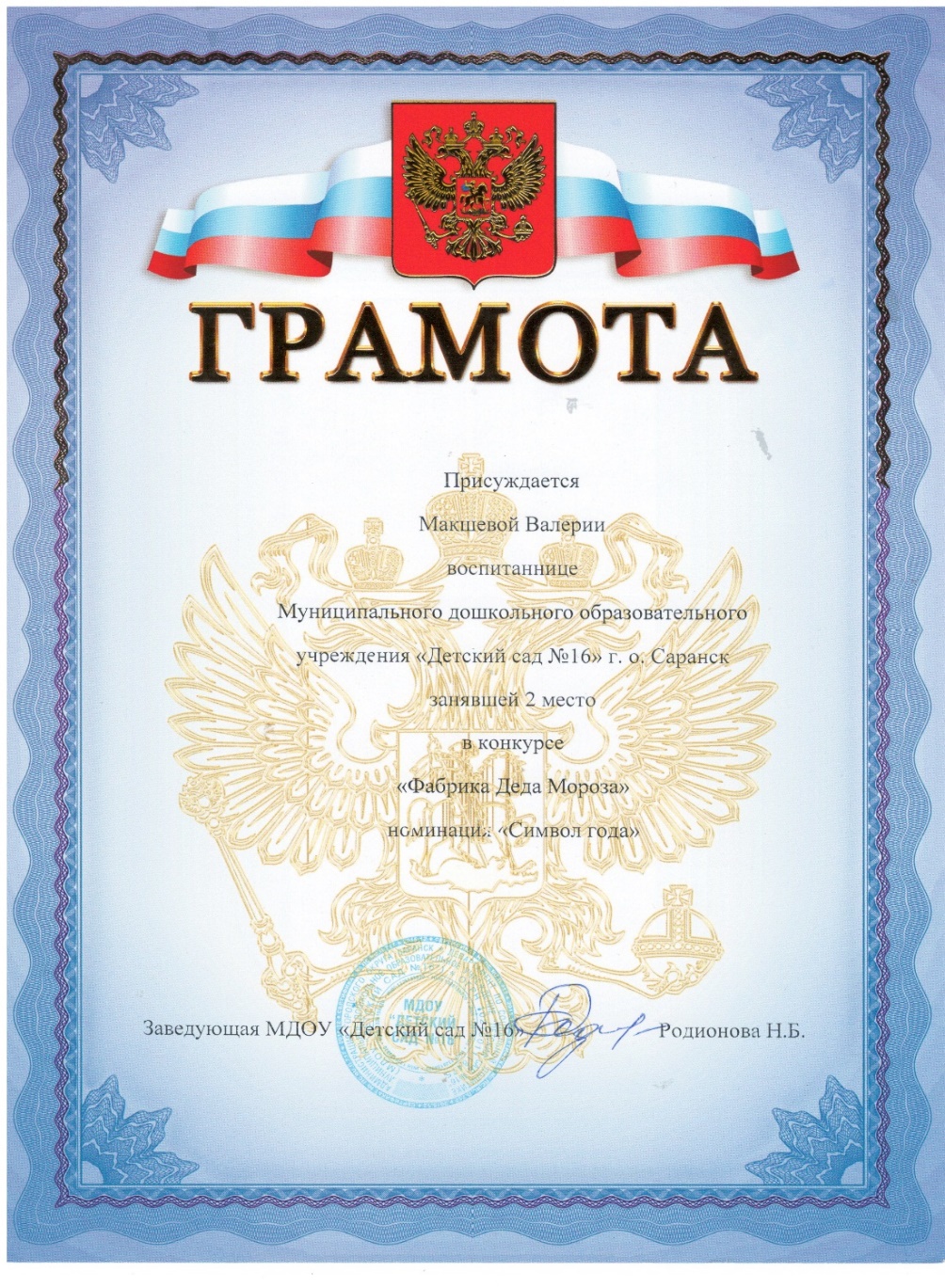 5.НАЛИЧИЕ АВТОРСКИХ ПРОГРАММ,МЕТОДИЧЕСКИХ ПОСОБИЙ
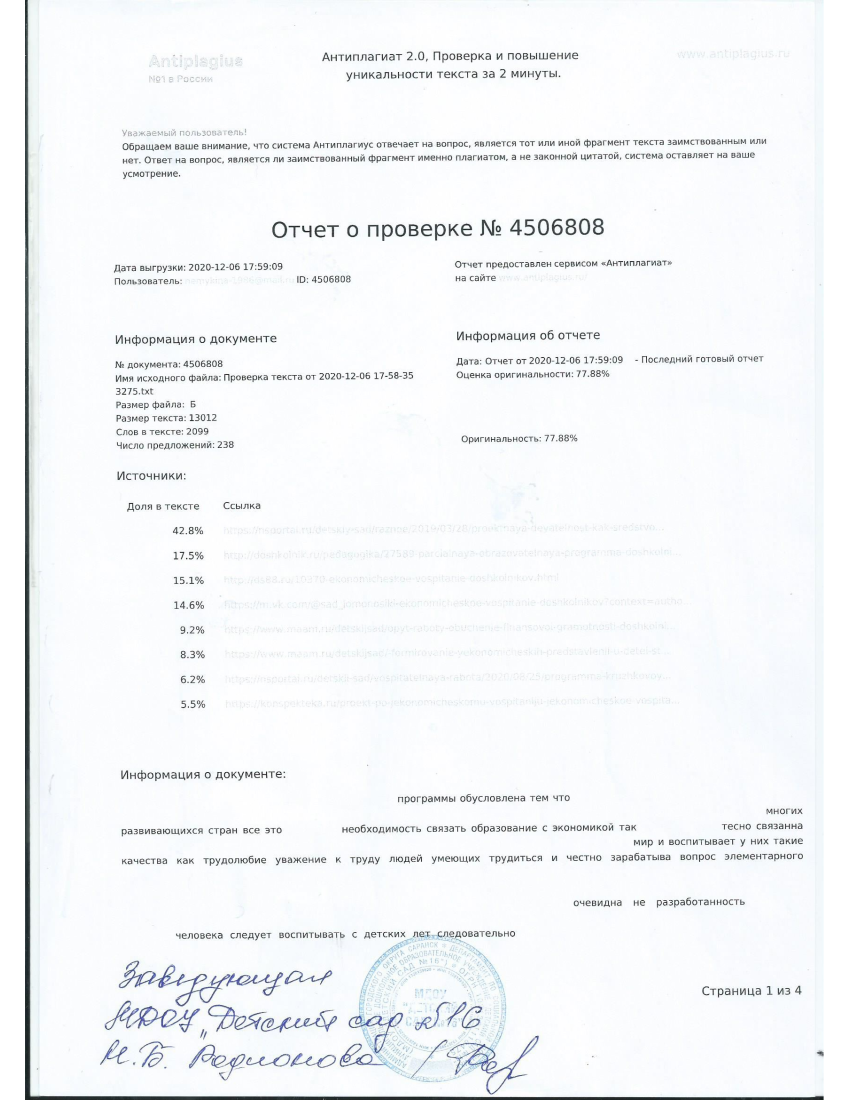 6. Выступления на научно – практических конференциях, педагогических чтениях, семинарах, секциях, методических объединениях
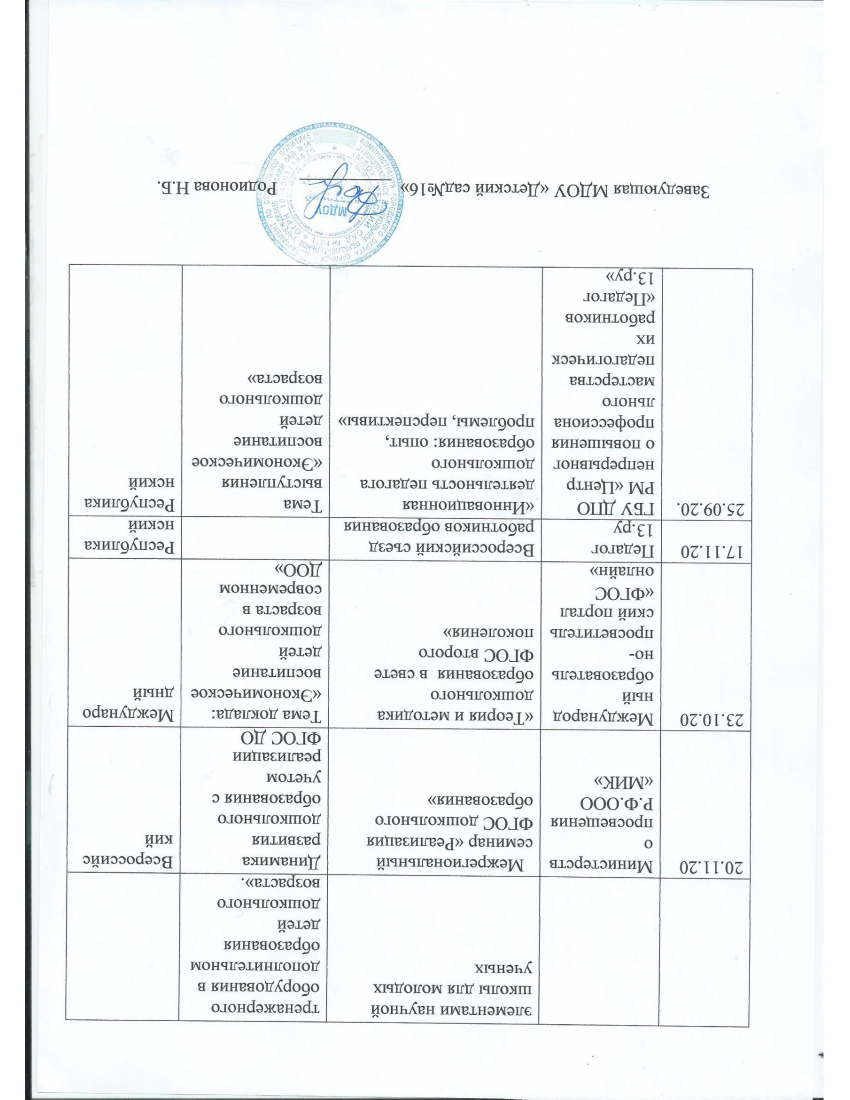 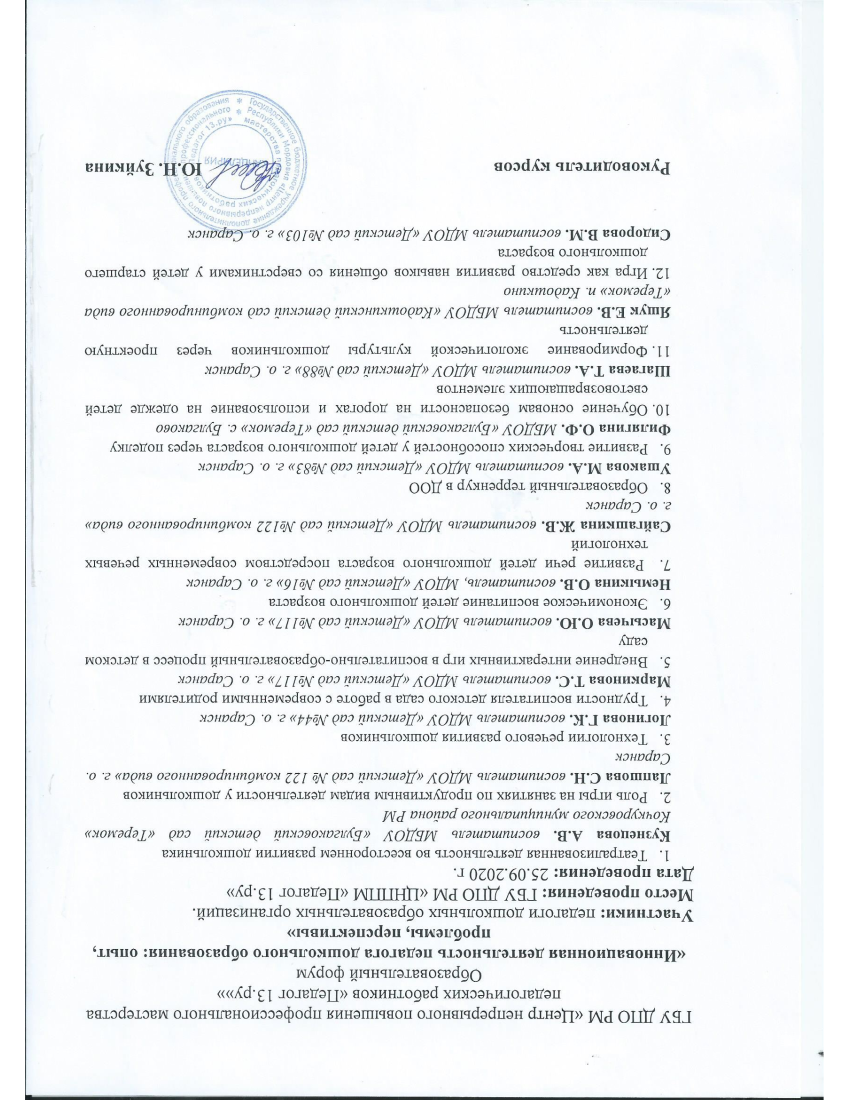 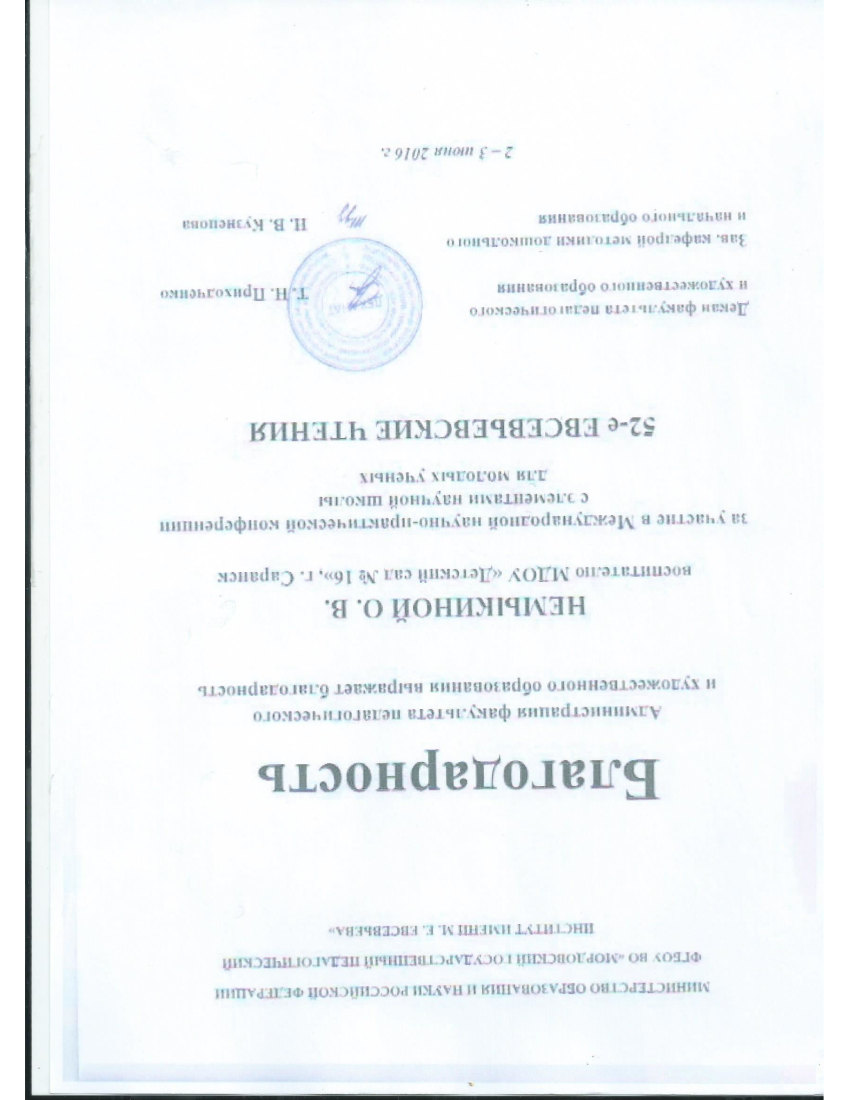 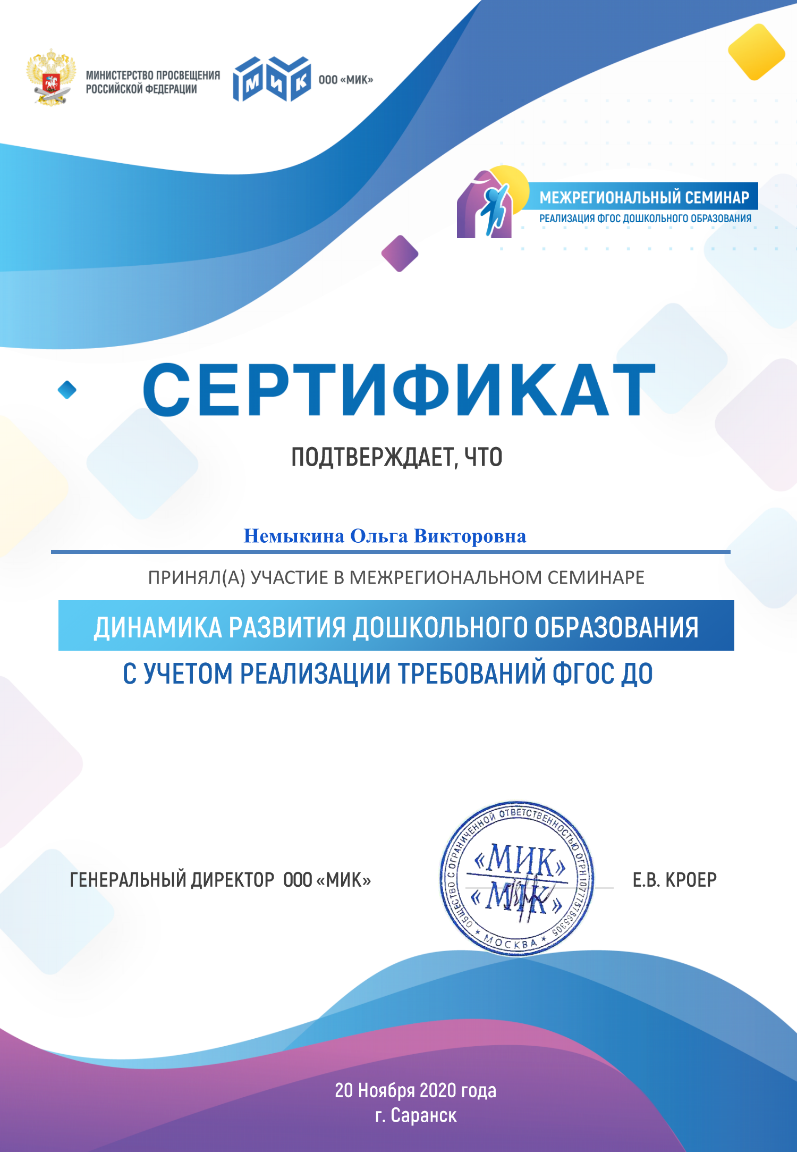 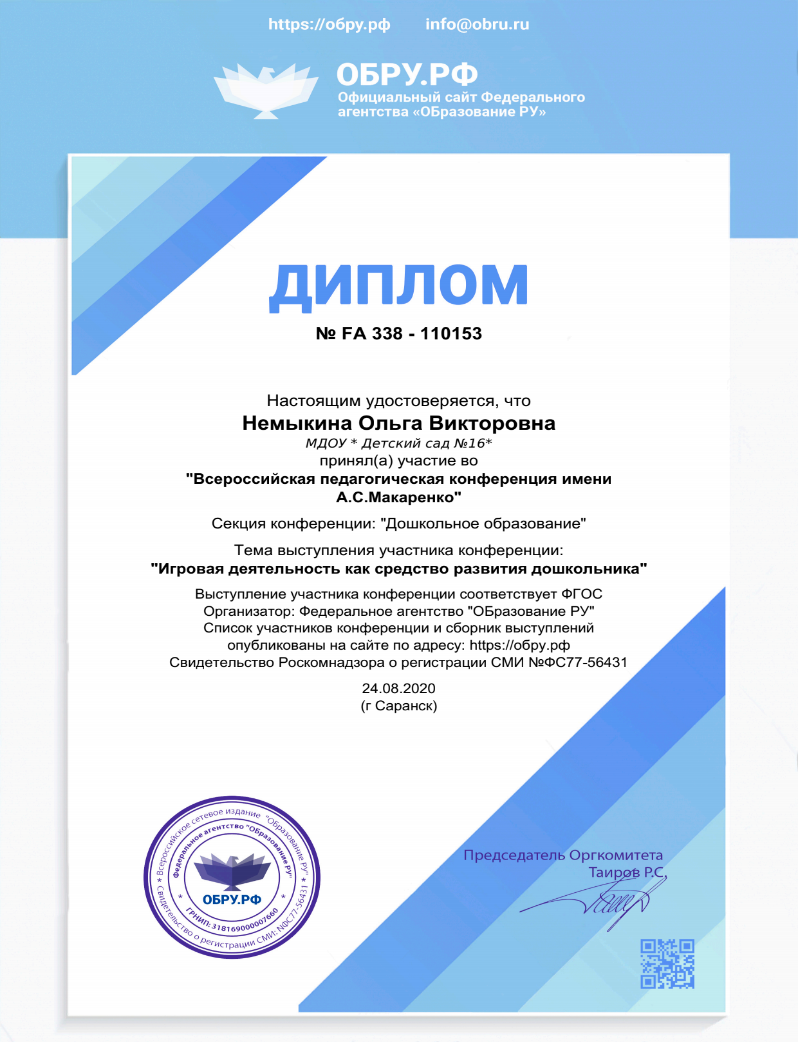 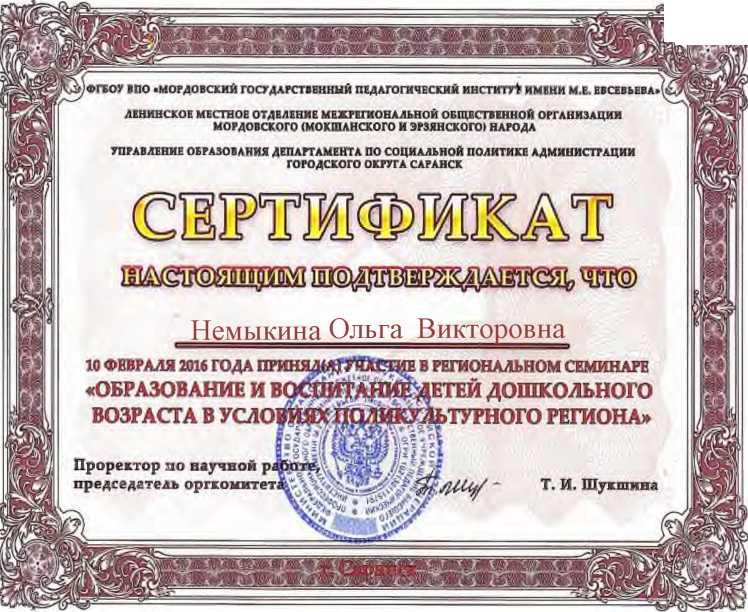 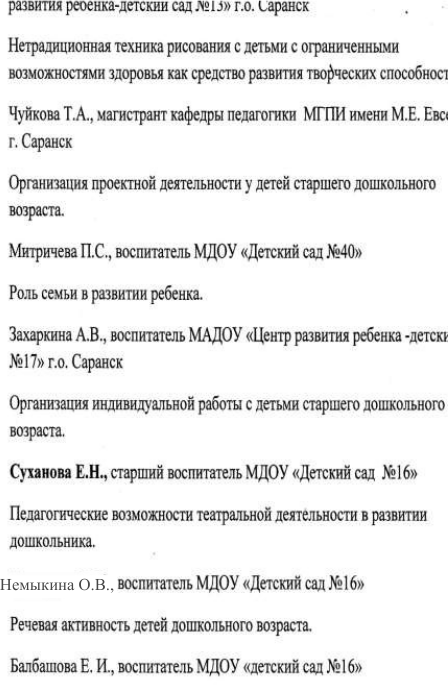 7. Проведение открытых занятий, мастер – классов, мероприятий
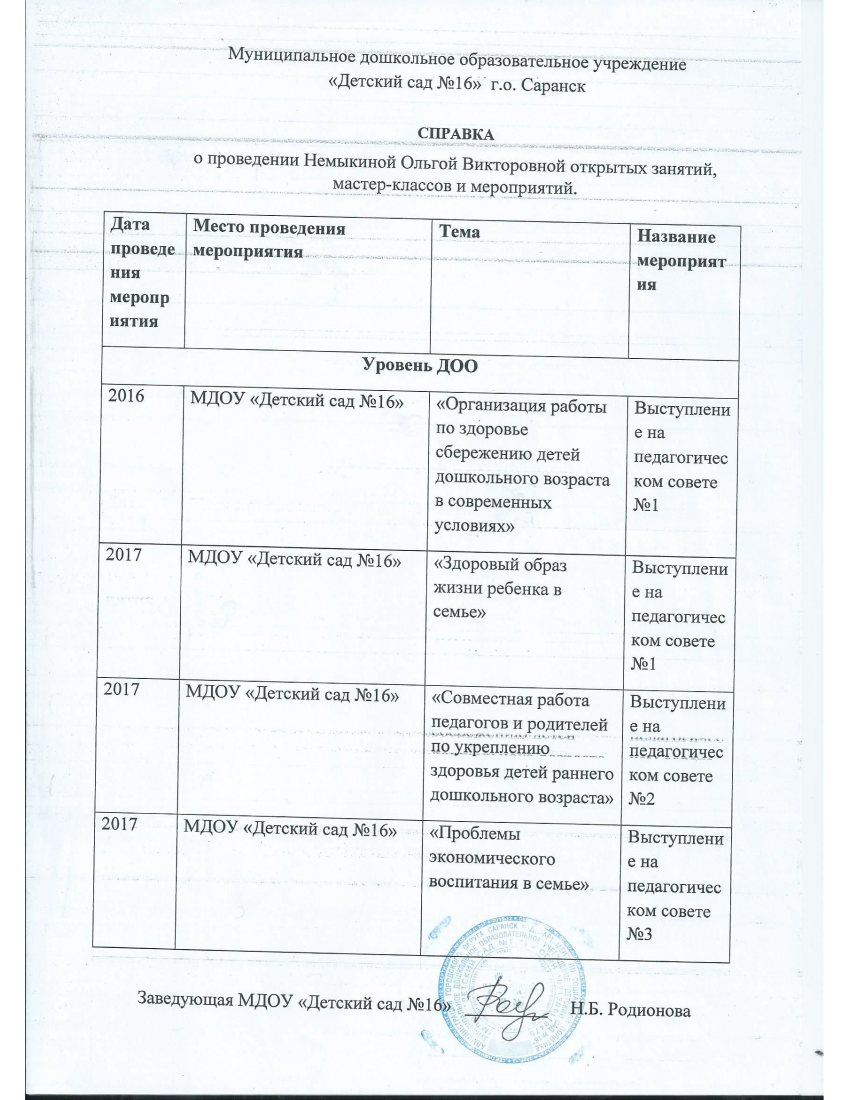 8.Экспертная деятельность
9.Общественная активность педагога: участие в экспертных комиссиях, в жюри конкурсов, депутатская деятельность и т.д.
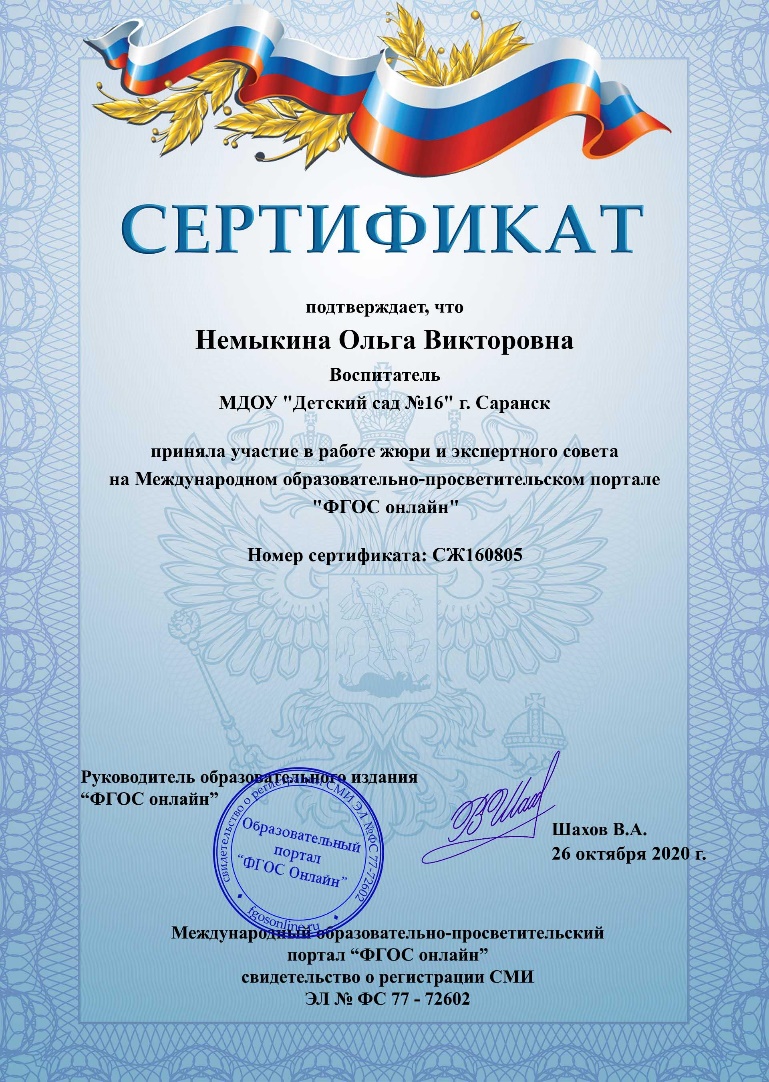 10. Позитивные результаты работы с воспитанниками
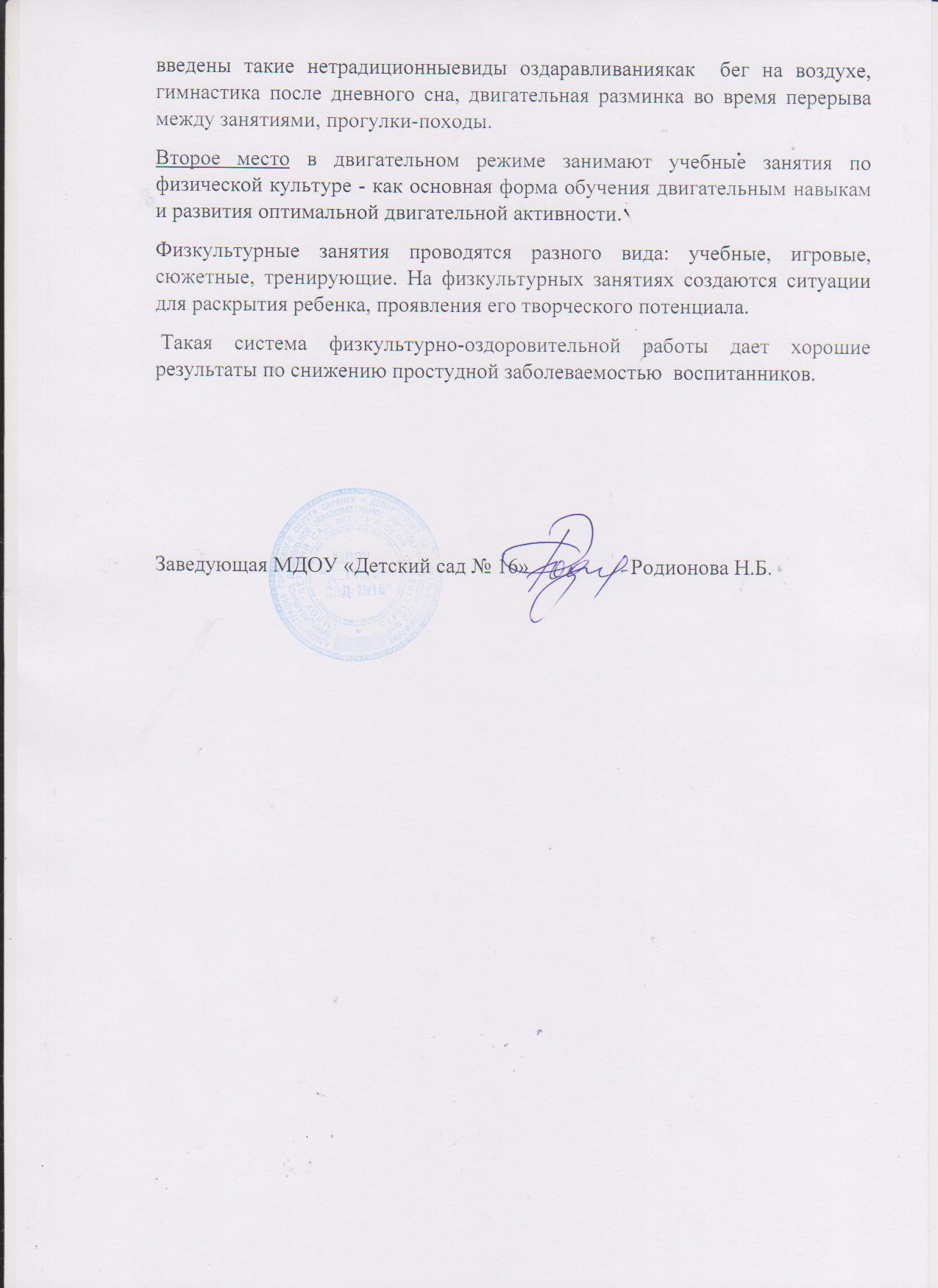 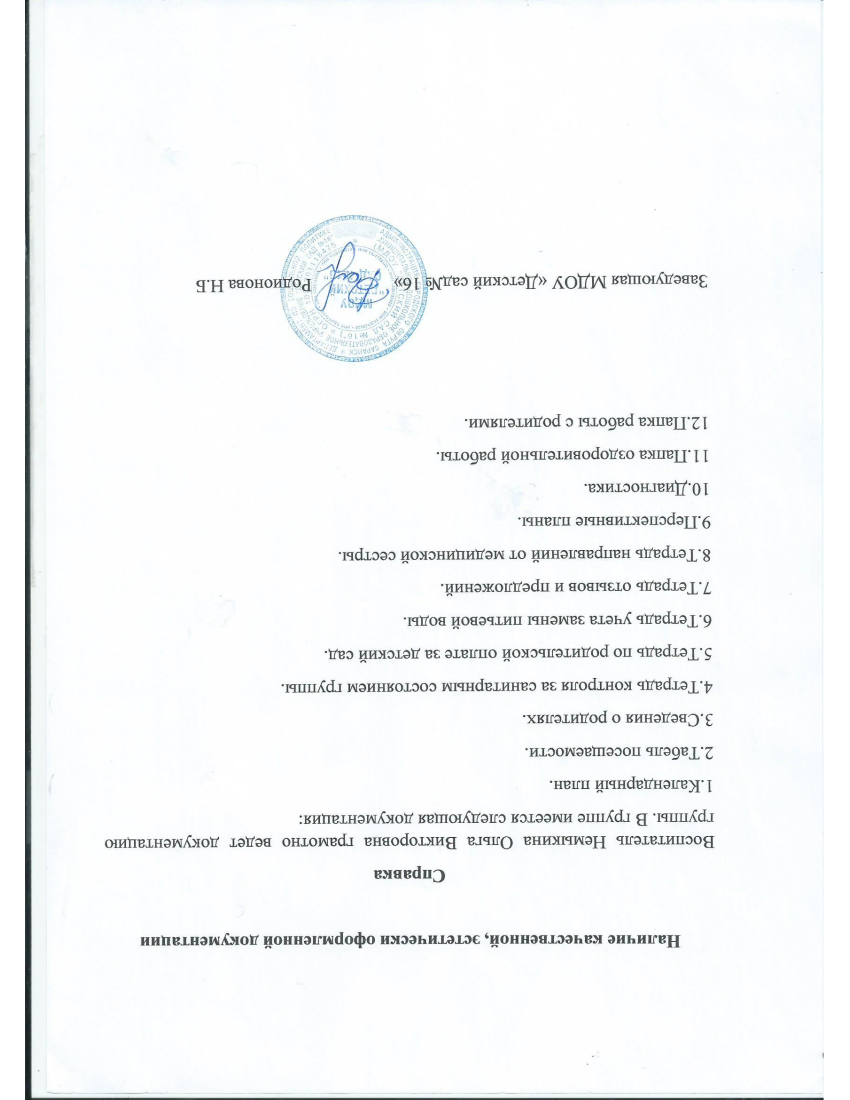 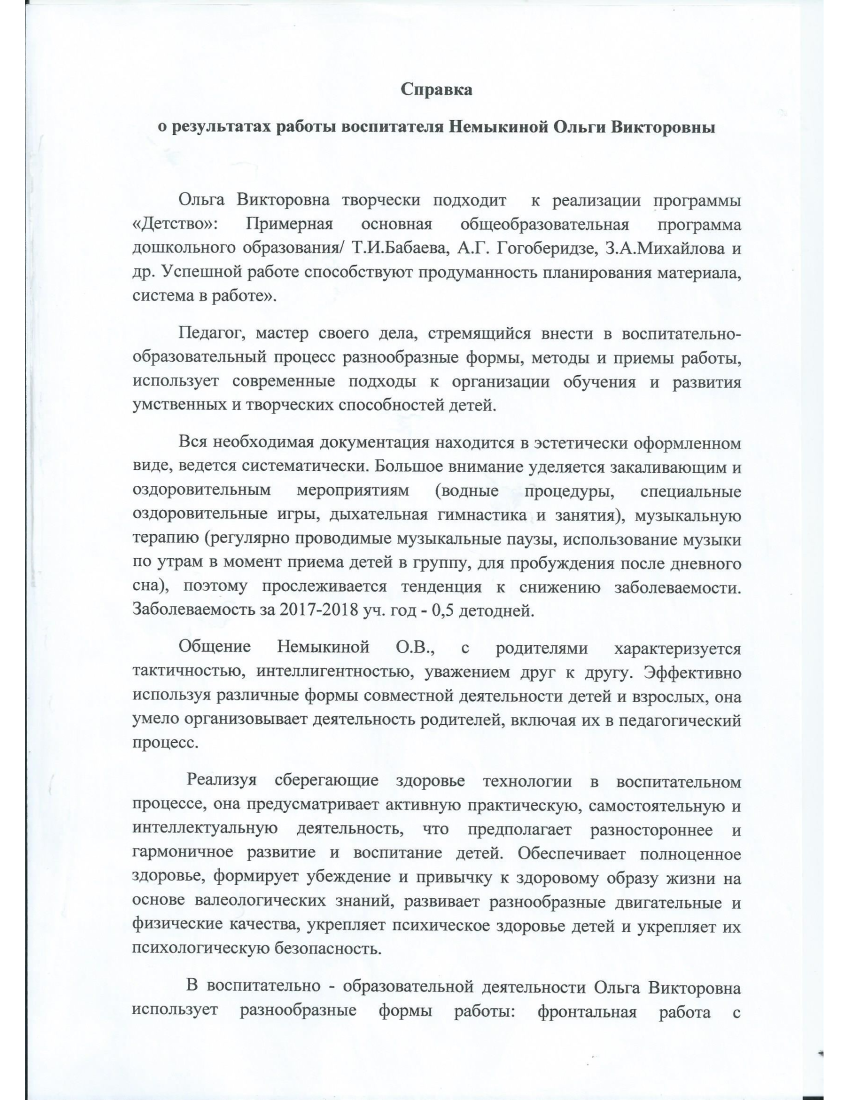 10. Позитивные результаты работы с воспитанниками
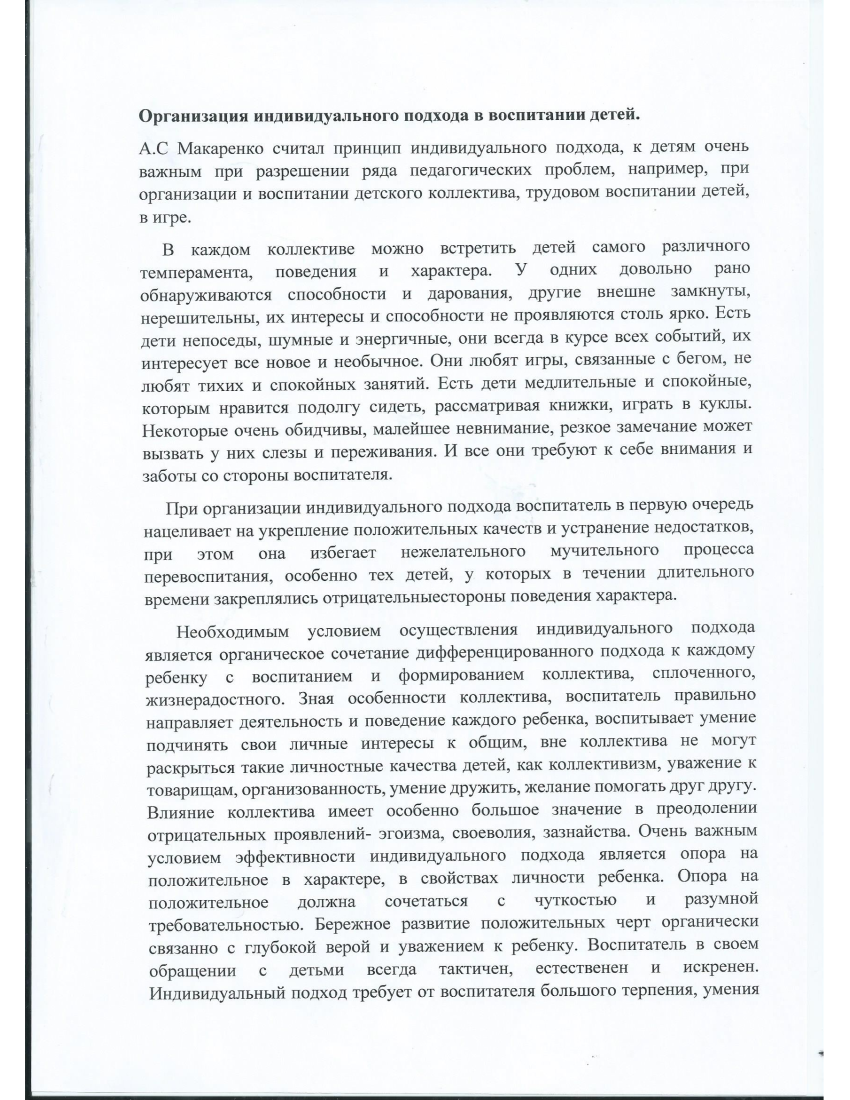 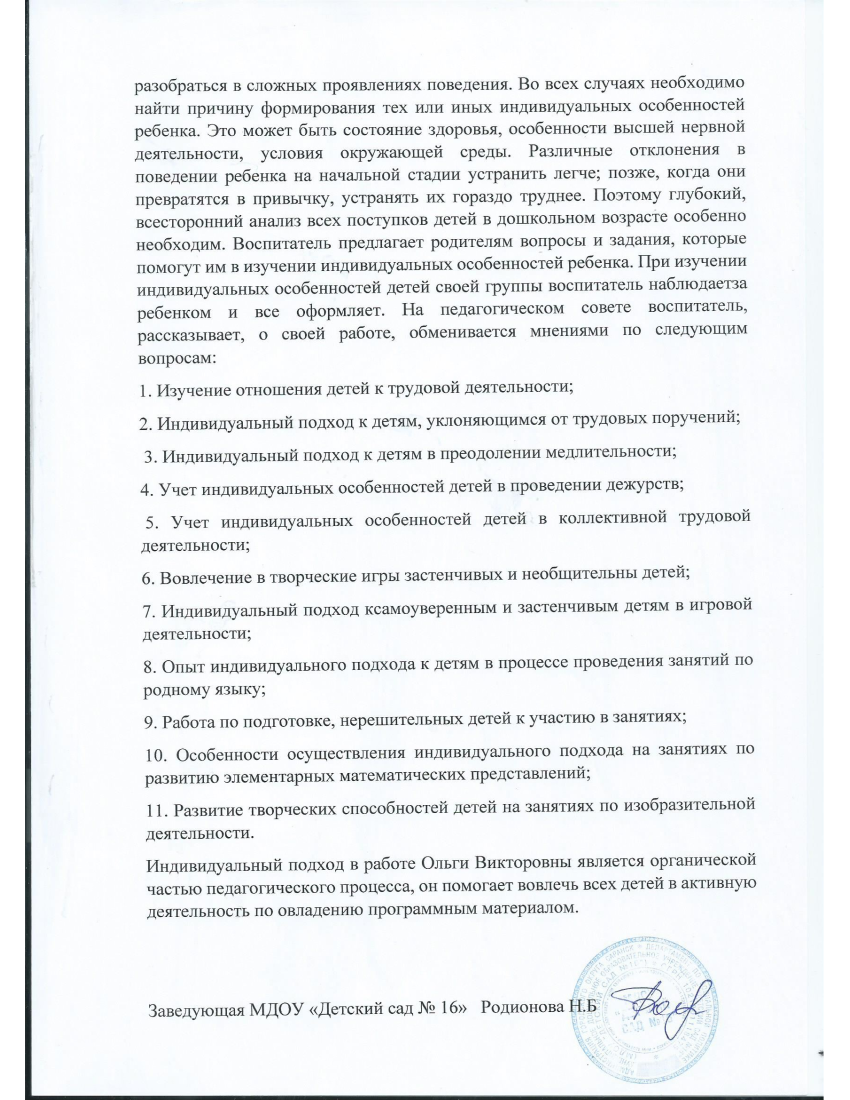 11. Качество взаимодействия с родителями
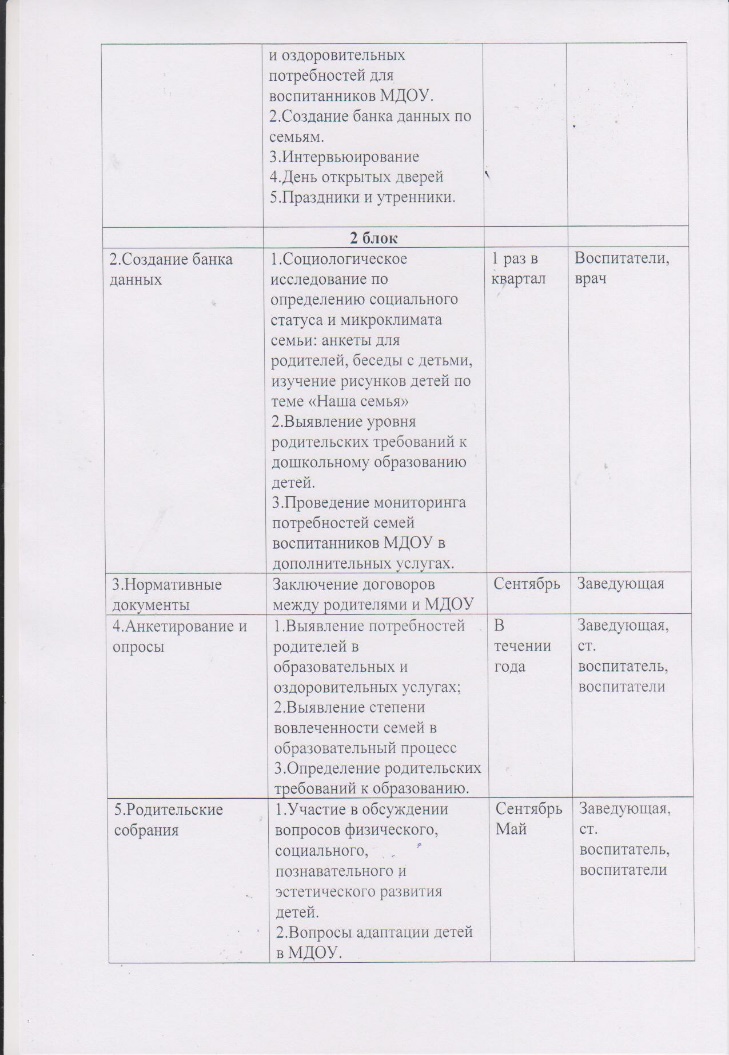 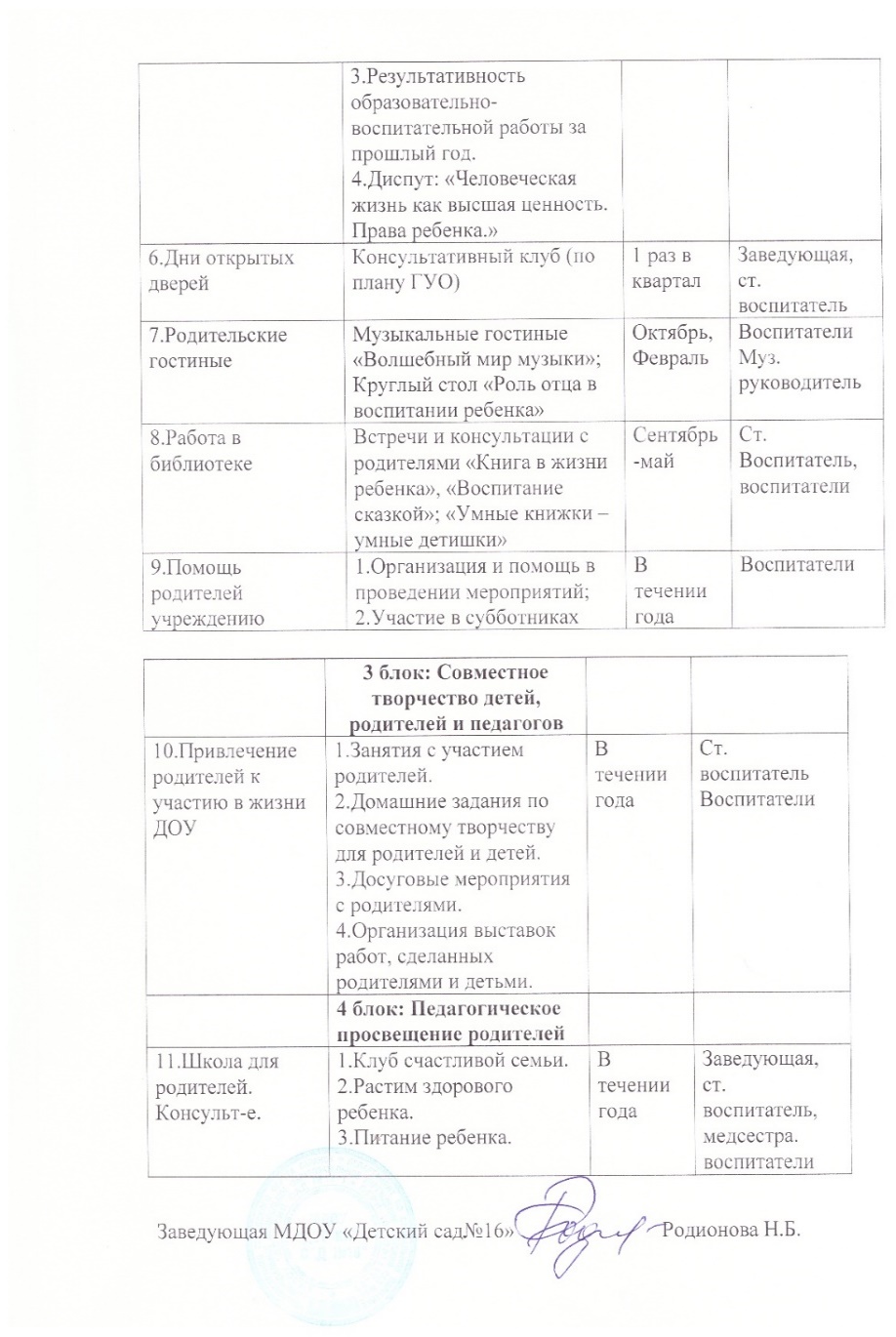 12. Работа с детьми из социально – неблагополучных семей
13. Участие педагога в профессиональных конкурсах.
.
14. Награды и поощрения педагога в межаттестационный период органами государственной власти, МО РМ, муниципальными органами управления образованием, общественными организациями, педагогическими сообществами, родительской общественностью.
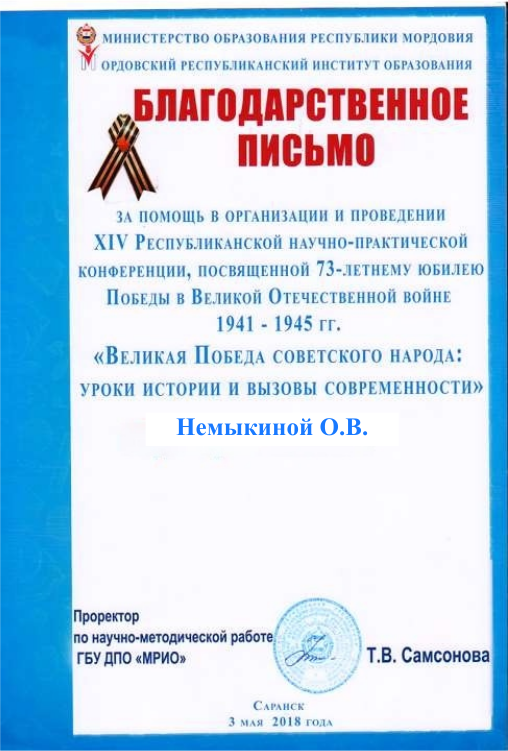 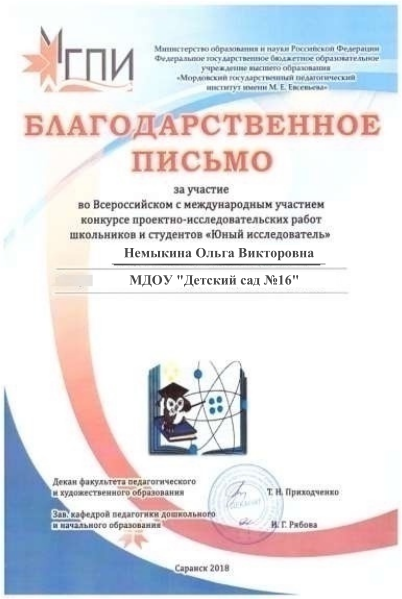 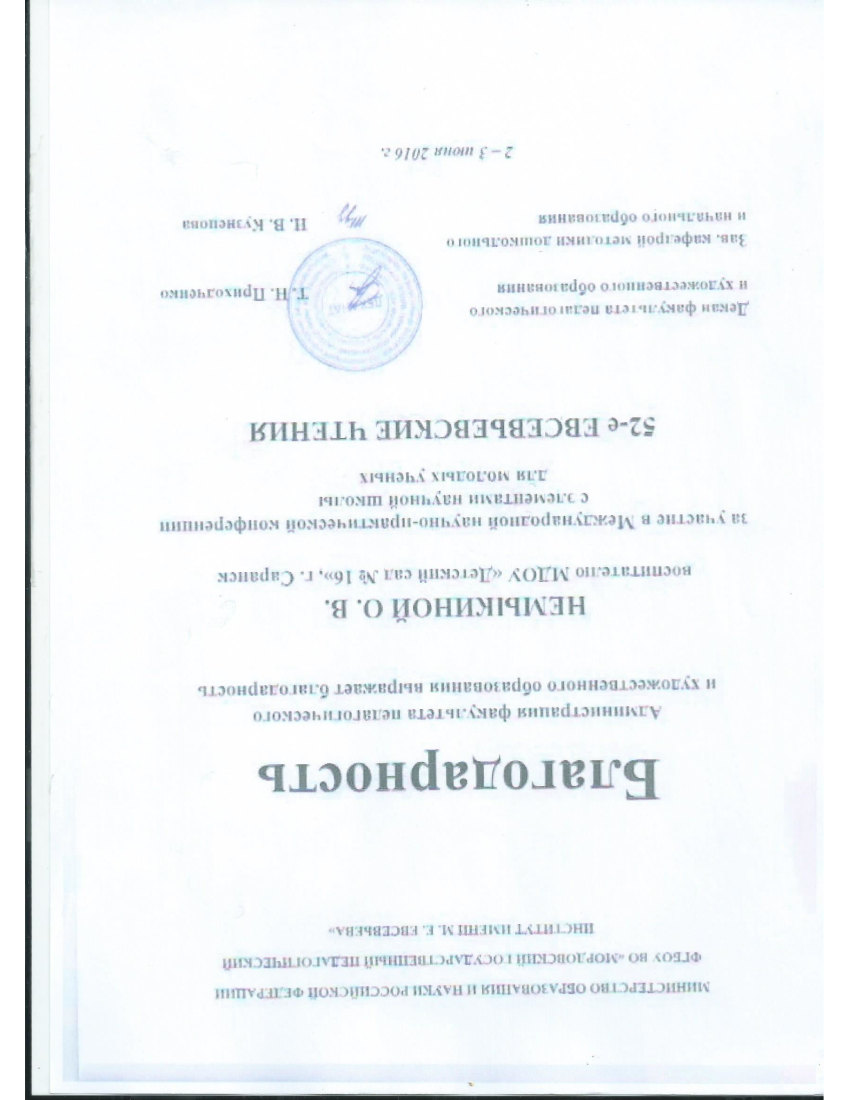